Human visionIllusion and the technology behind it
Ernő KOLLÁR

 
27 Jun 2024
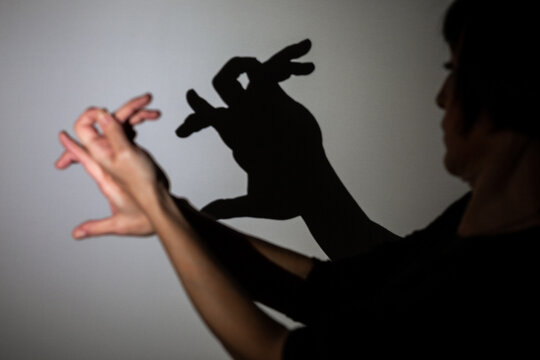 Ernő KOLLÁR, PhD
6/24/2024
[Speaker Notes: µLED Technology & Market, Dr. Kéri Orsolya,  2020.10.01. (13)µLED Technology & Market (Yole Developpément), Dr. Kéri Orsolya,  2021.09.30. (54)MicroLED technology & market in 2022, Szűcs Tamás, 2023.01.19. (100)]
Human Vision
Illusion and the technology behind it
Content
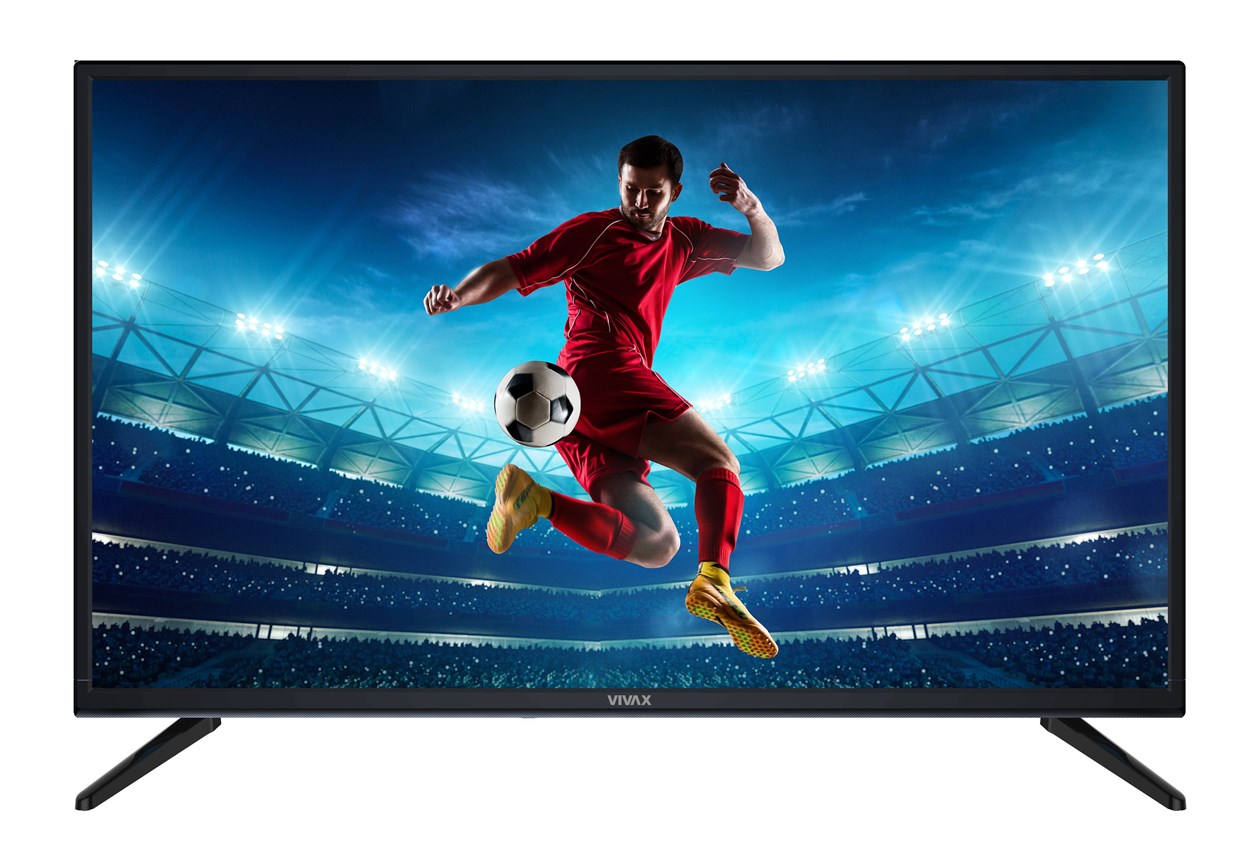 Receptors & angular resolution of the human eye

Brain image processing
Color mixing, white balance
Short LED history


Cinema, TV Broadcasting
Cathode Ray Tube (CRT) 
4k CRT?
CIE-1931, CIE-1976
LED structures
LED size
Multiplex LED driving
6/24/2024
2
Illusion and the technology behind it
Receptors of the human eye I
Image-forming receptors
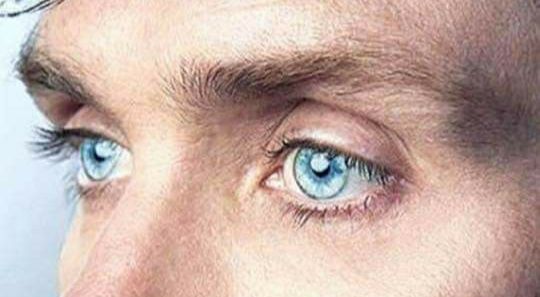 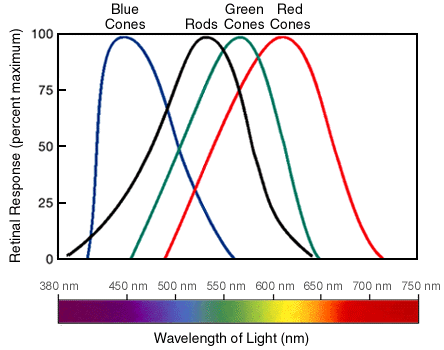 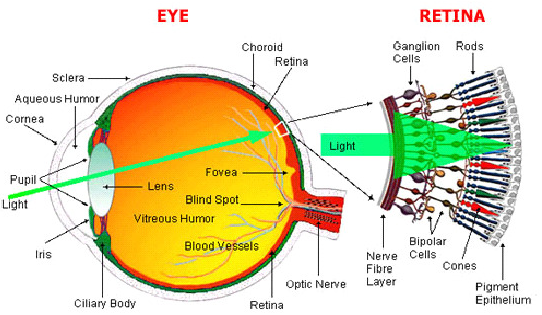 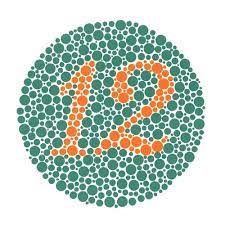 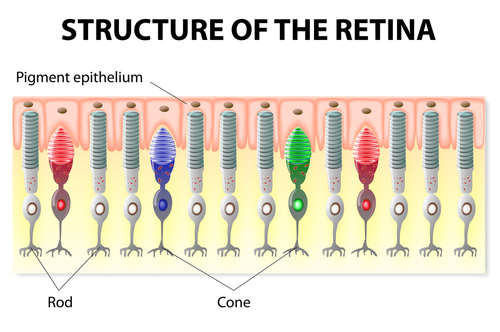 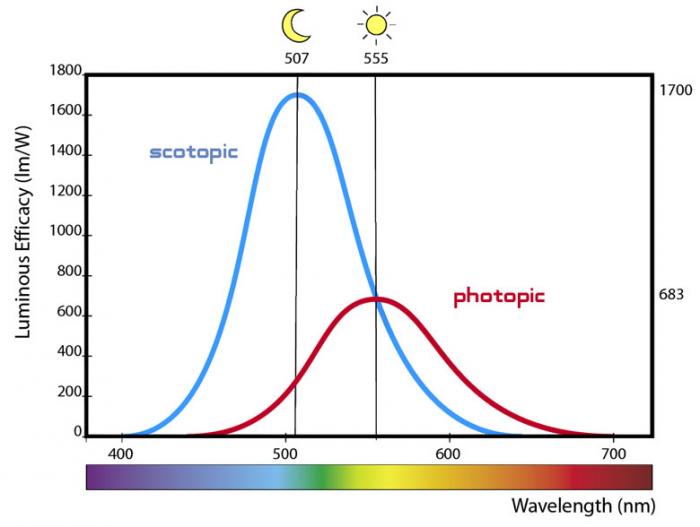 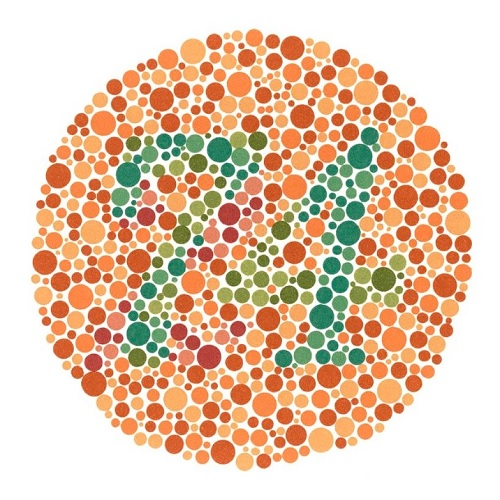 498 
nm
533 nm
564
nm
437 
nm
6/24/2024
3
Illusion and the technology behind it
Receptors of the human eye II
Non-image-forming receptors
Intrinsically photosensitive retinal ganglion cells (ipRGGs): 
Melanopsin (1998)
Melanopsin in particular is highly sensitive to blue wavelengths of light (480 nm). About 2 percent of retinal photoreceptors are melanopsin containing.
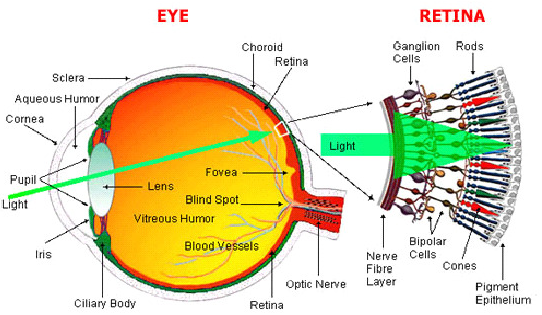 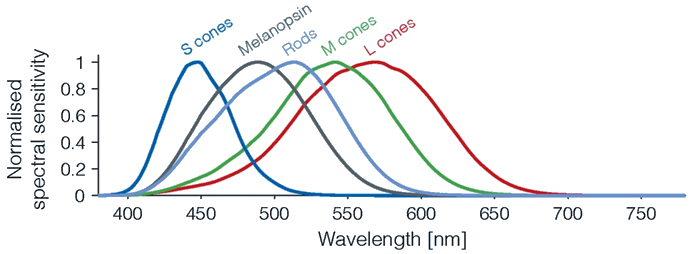 Limiting blue light exposure before bedtime can help keep melatonin levels high at night, helping you get to sleep sooner. Try blue light blocking glasses at night to help you get to sleep better.
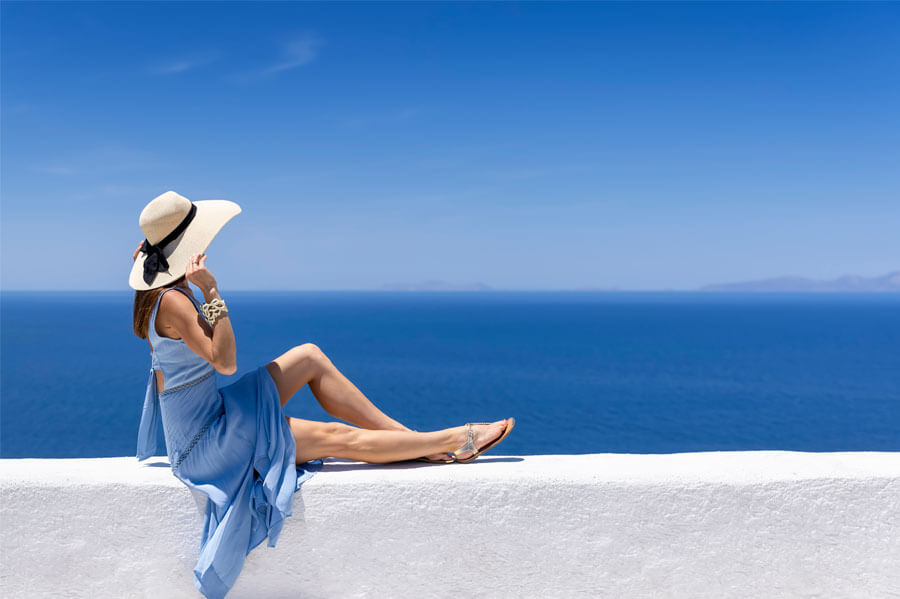 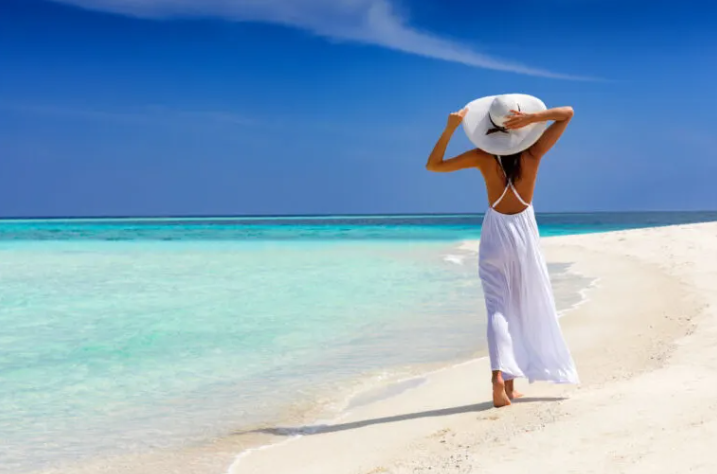 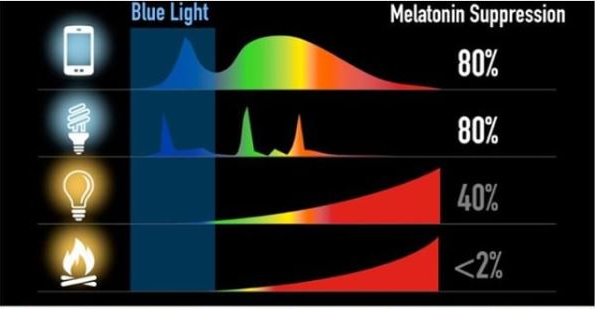 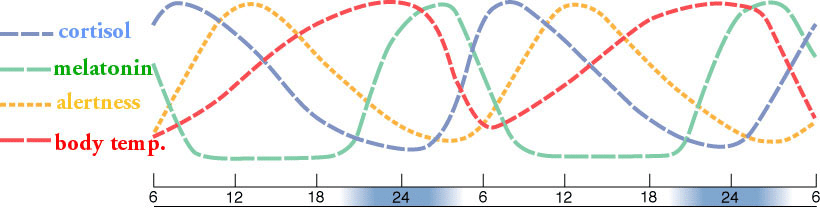 6/24/2024
4
Illusion and the technology behind it
Angular resolution of human eye
Brain image processing
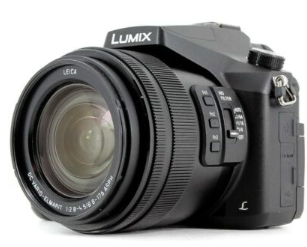 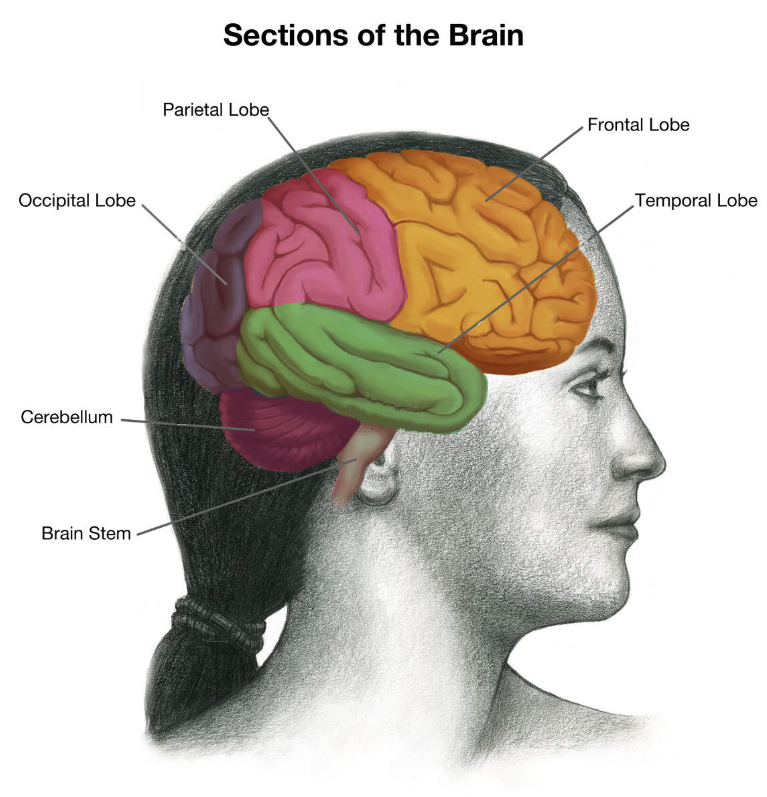 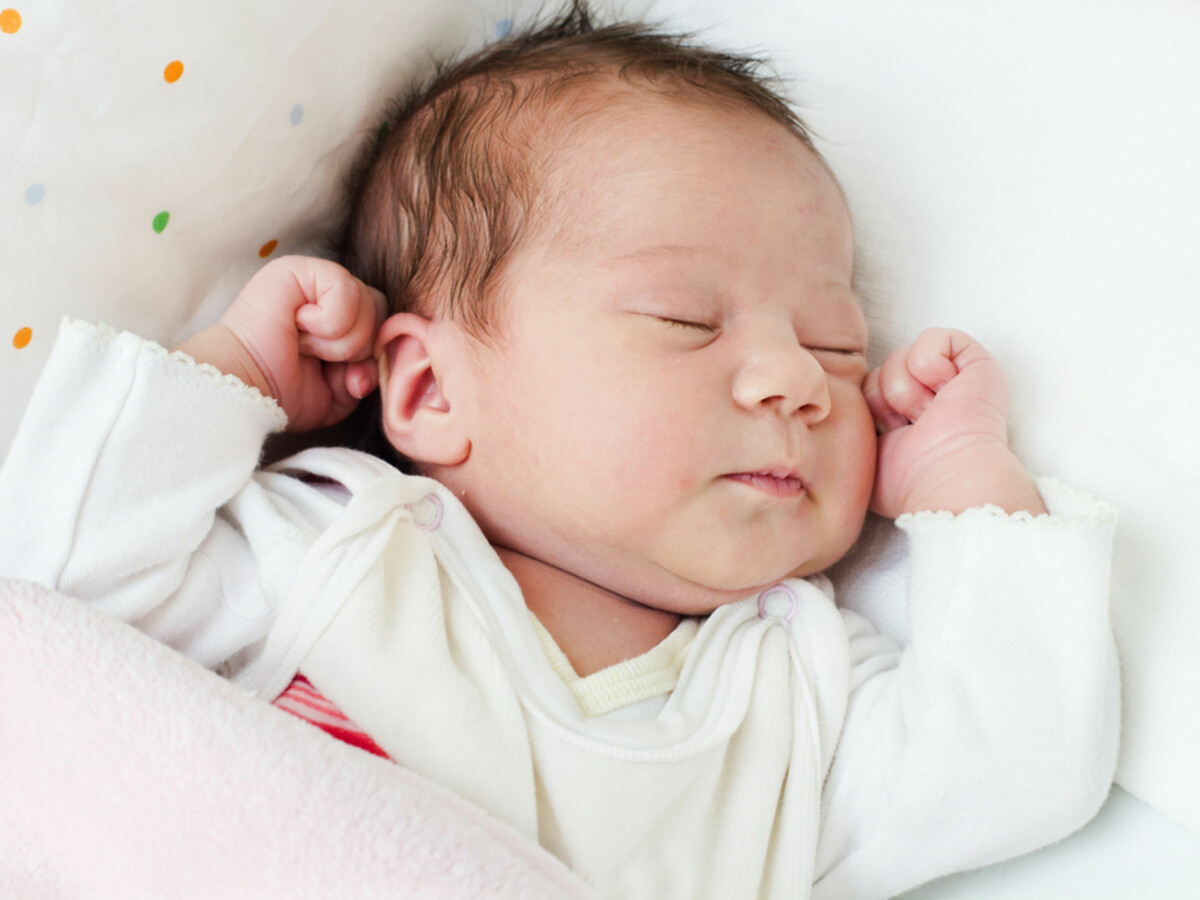 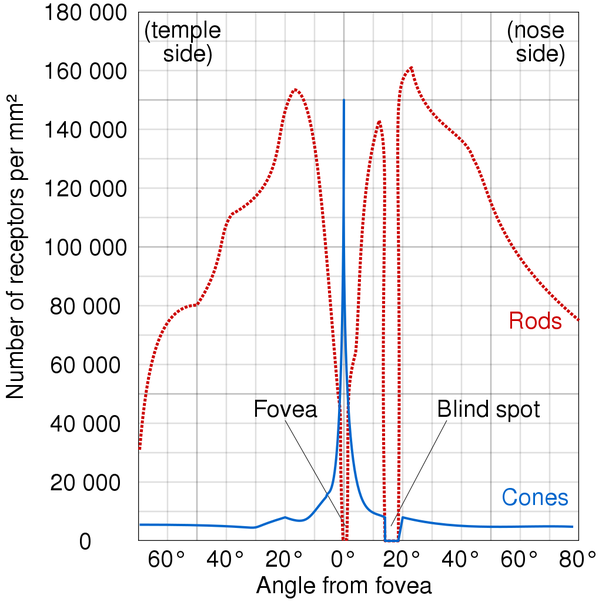 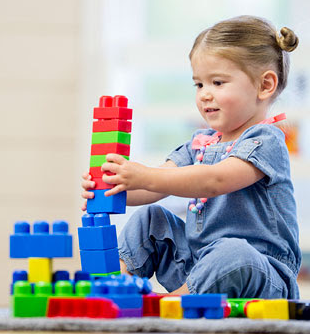 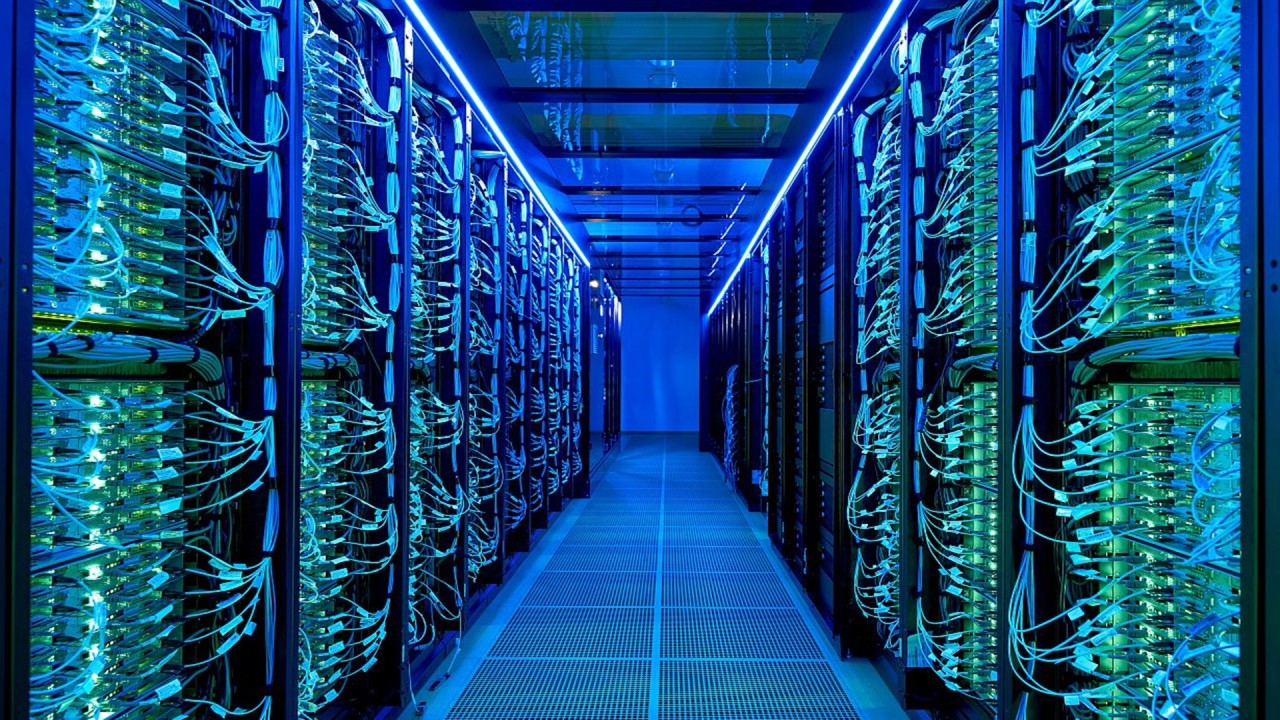 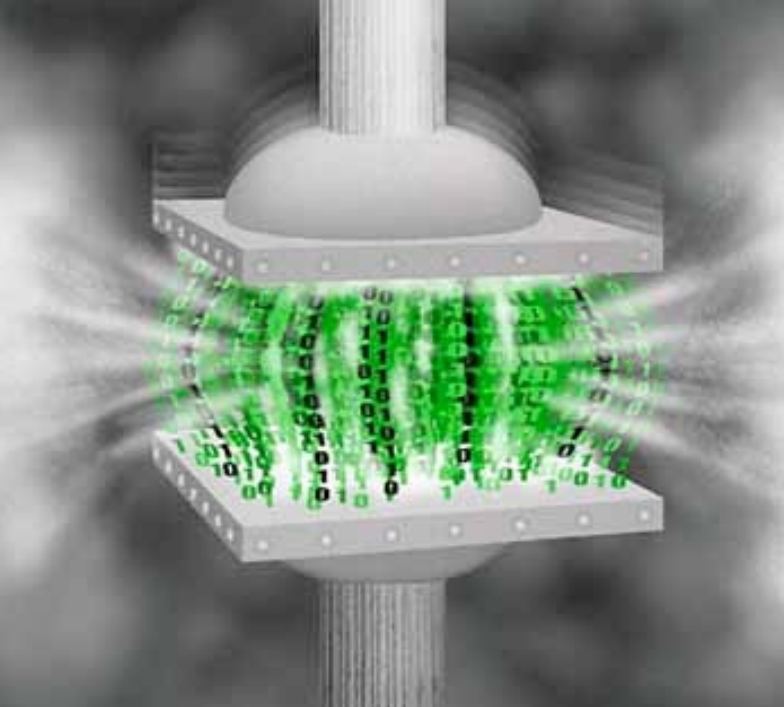 6/24/2024
5
Illusion and the technology behind it
Brain image processing
Brain image processing
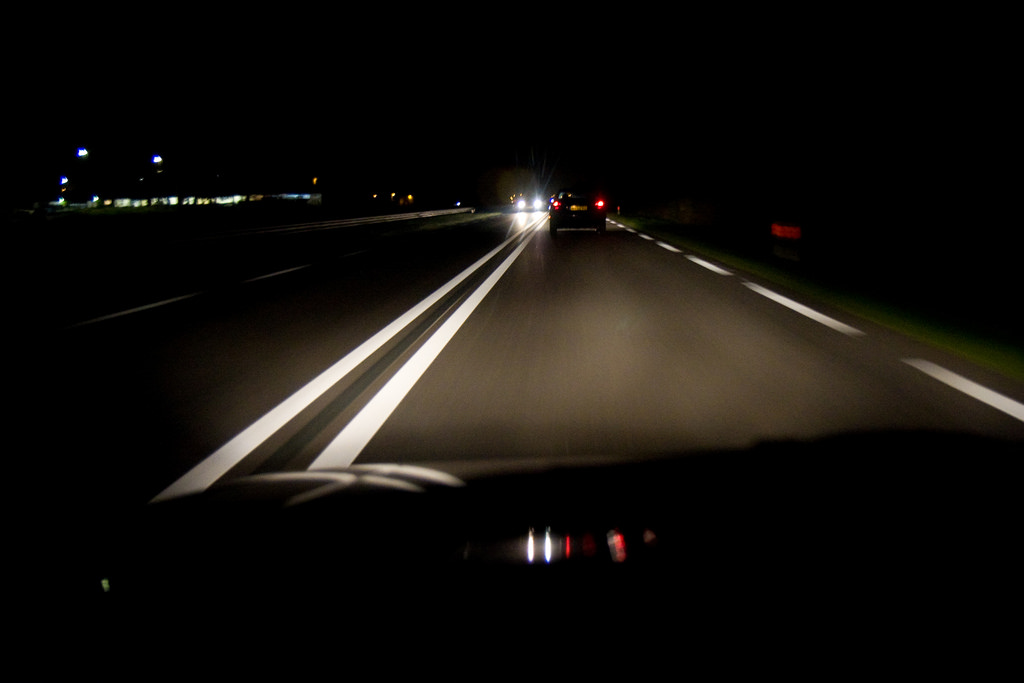 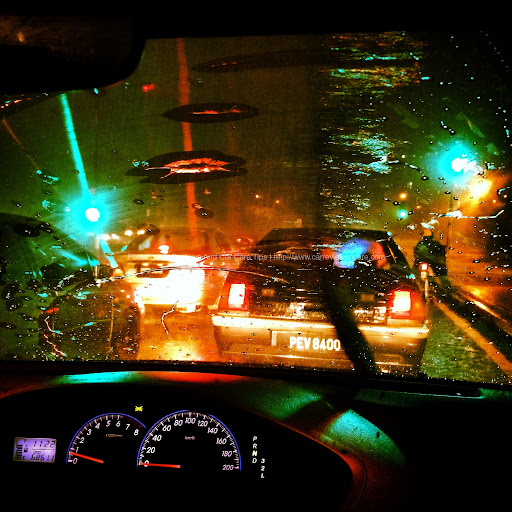 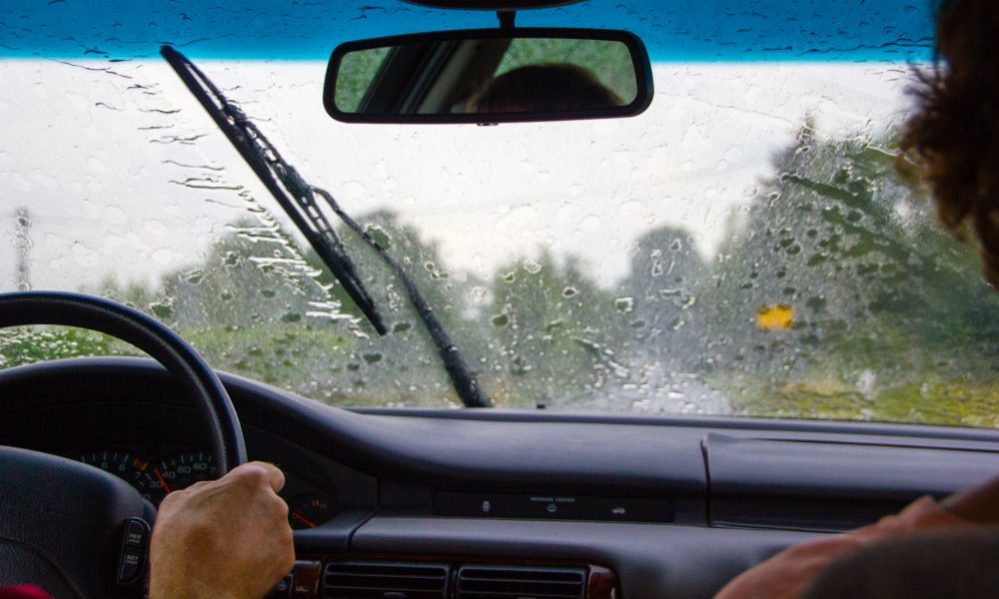 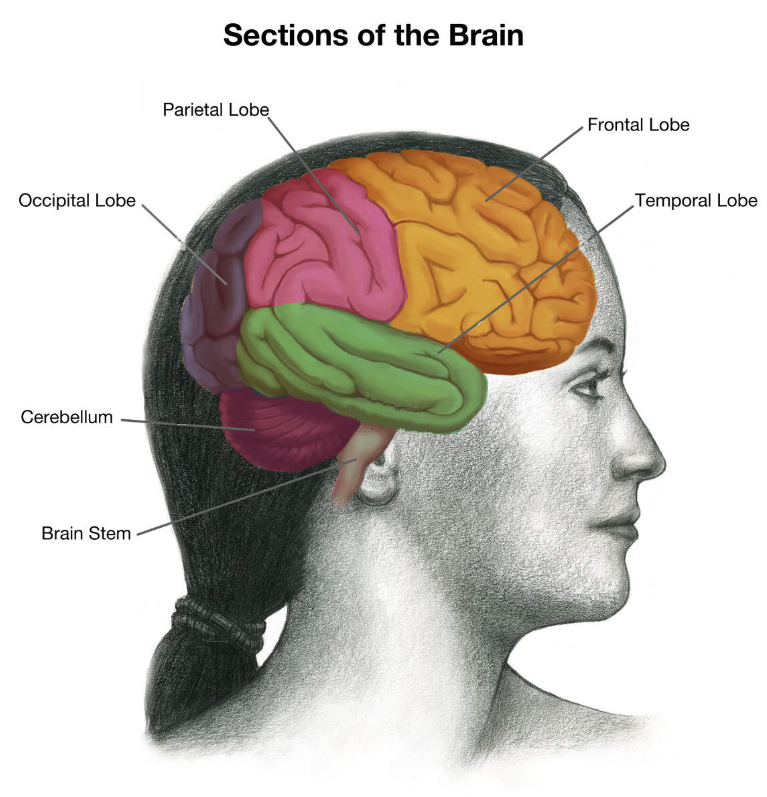 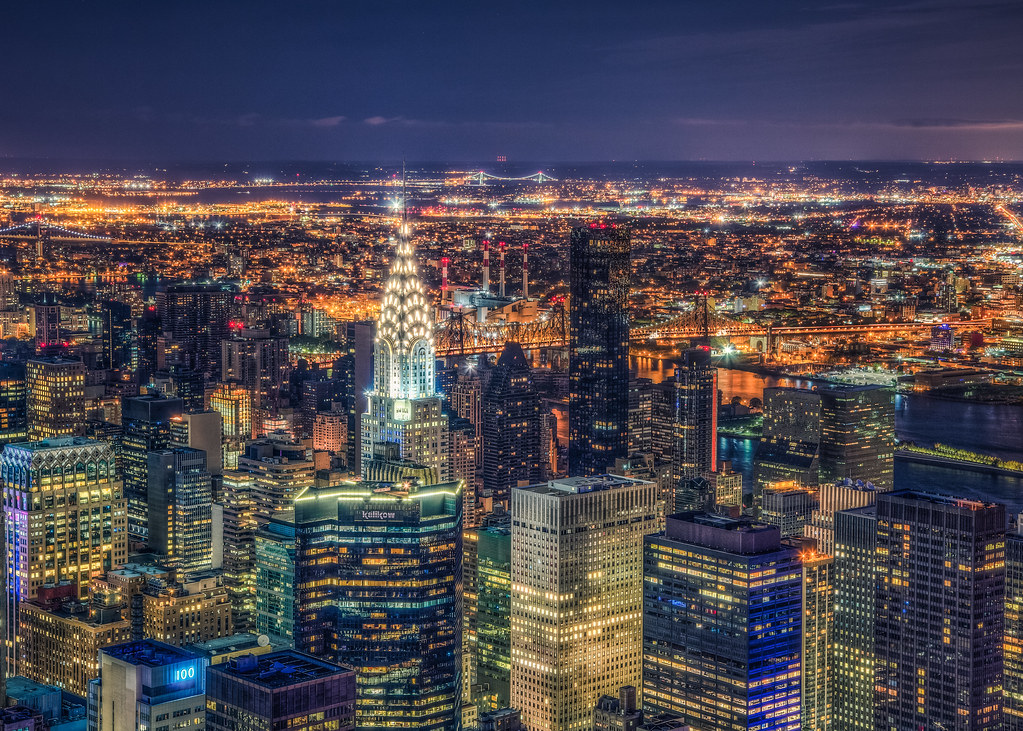 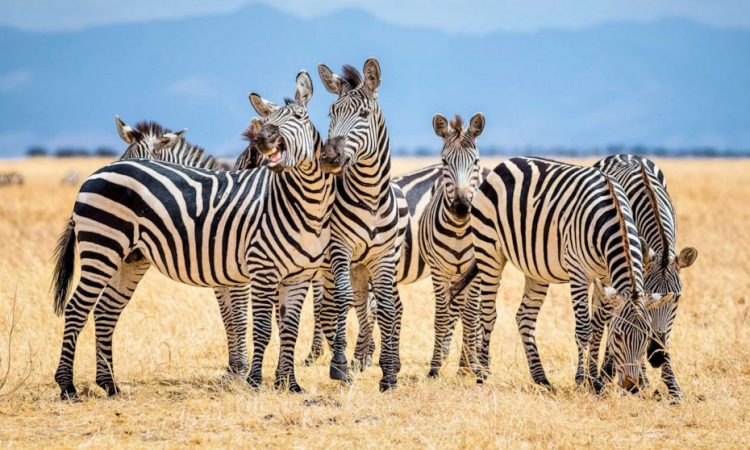 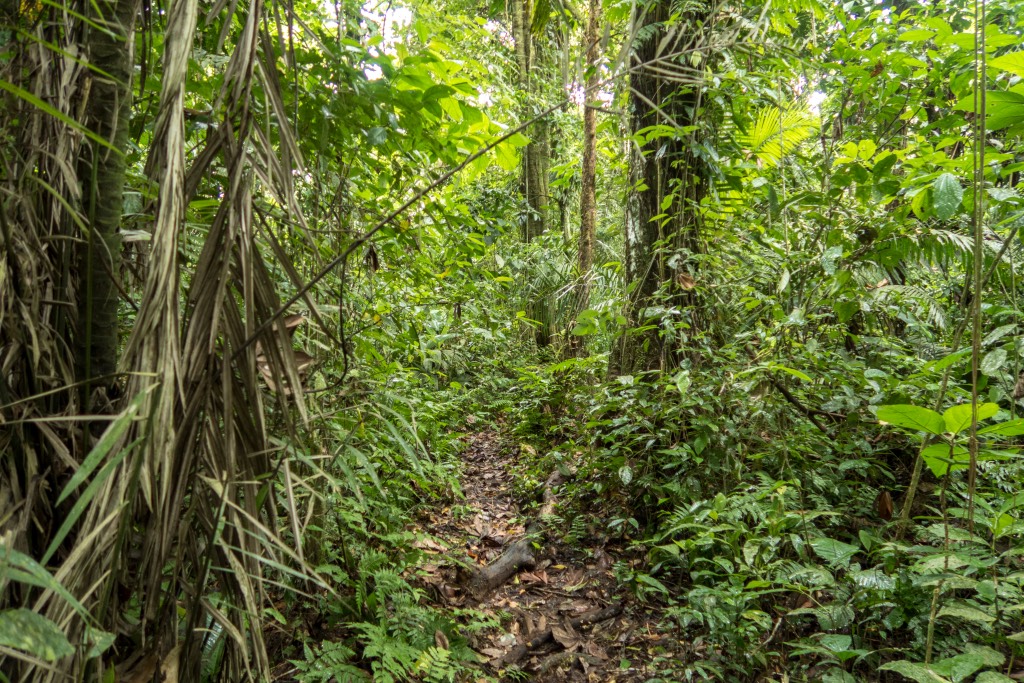 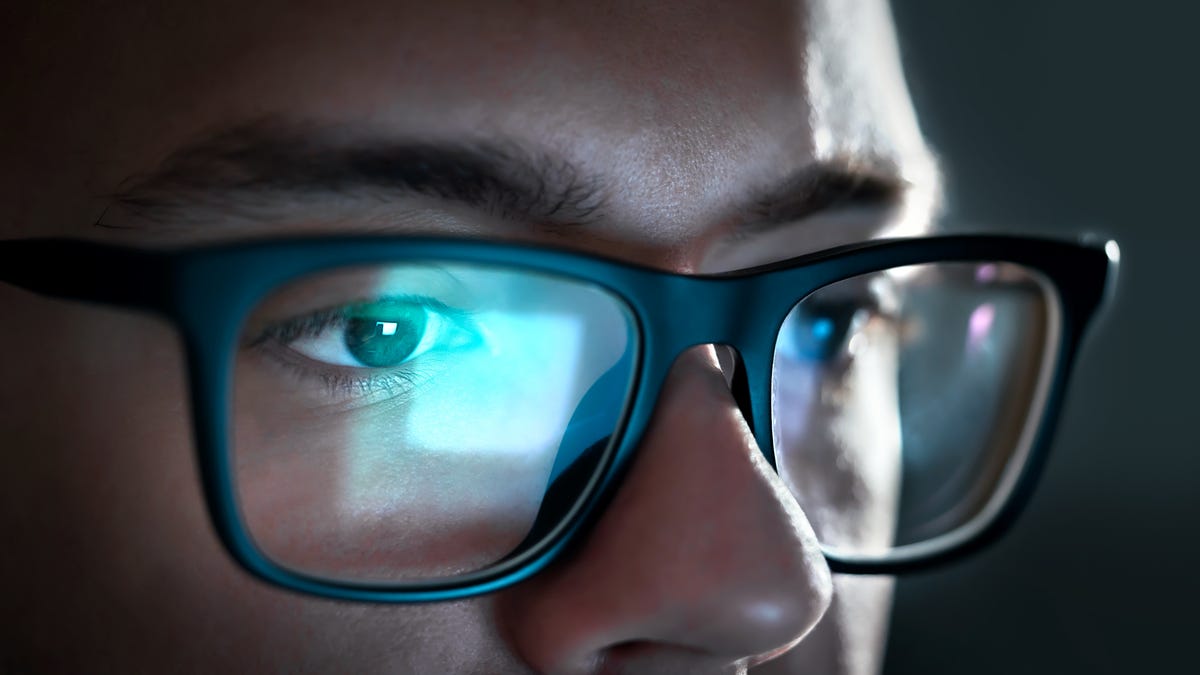 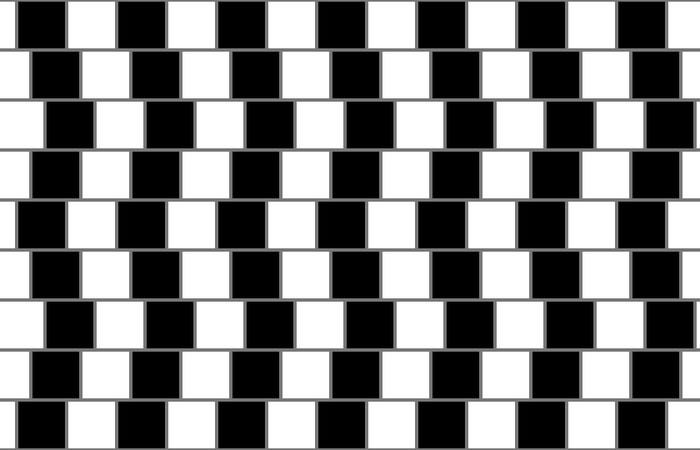 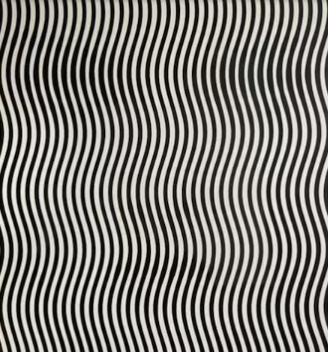 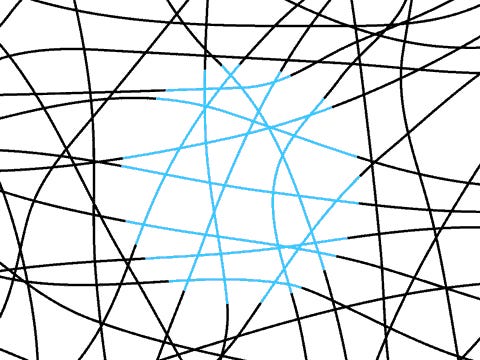 6/24/2024
6
Illusion and the technology behind it 
Additive / Subtractive color mixing
Color mixing
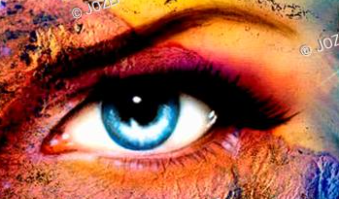 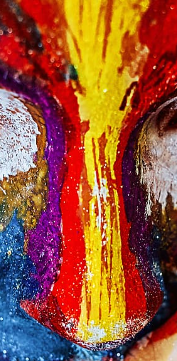 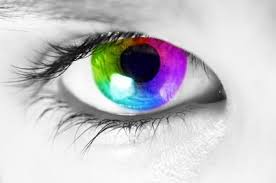 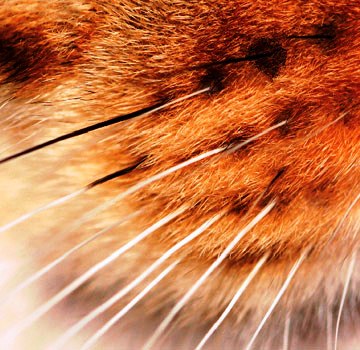 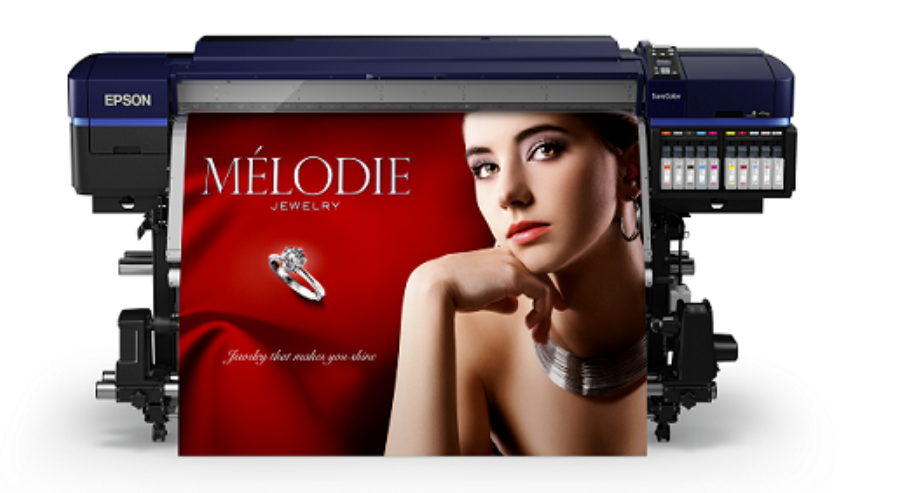 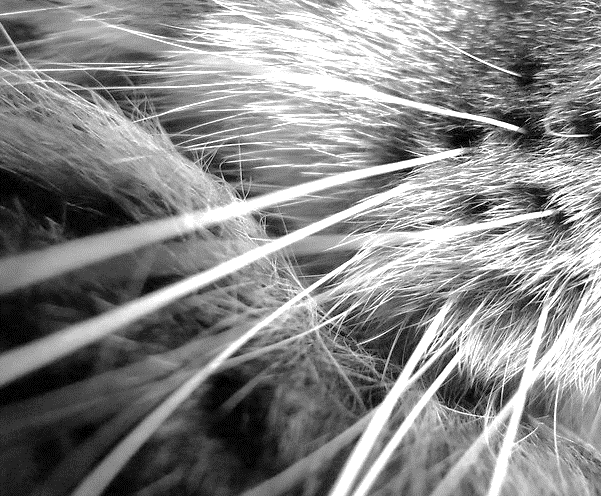 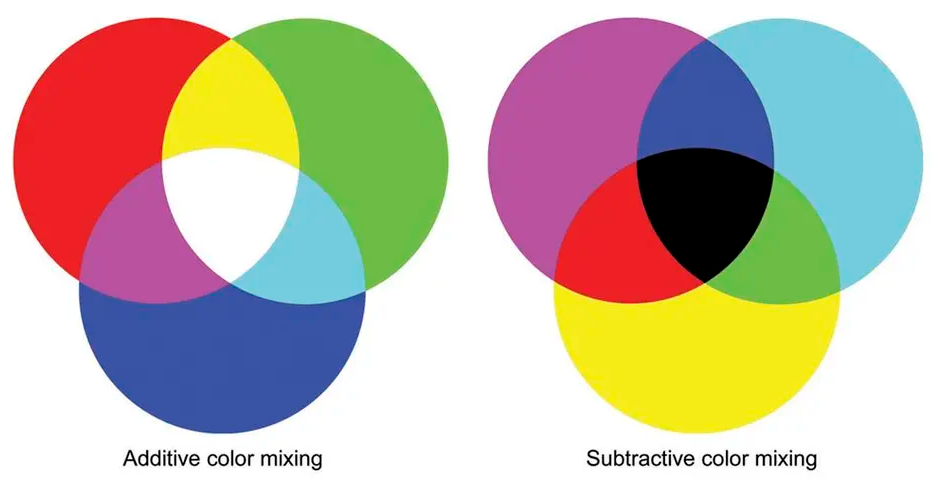 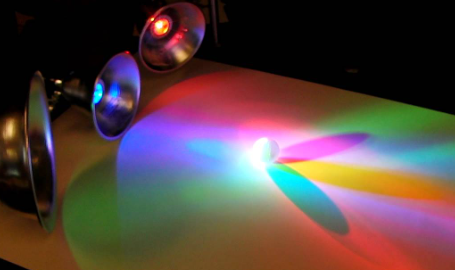 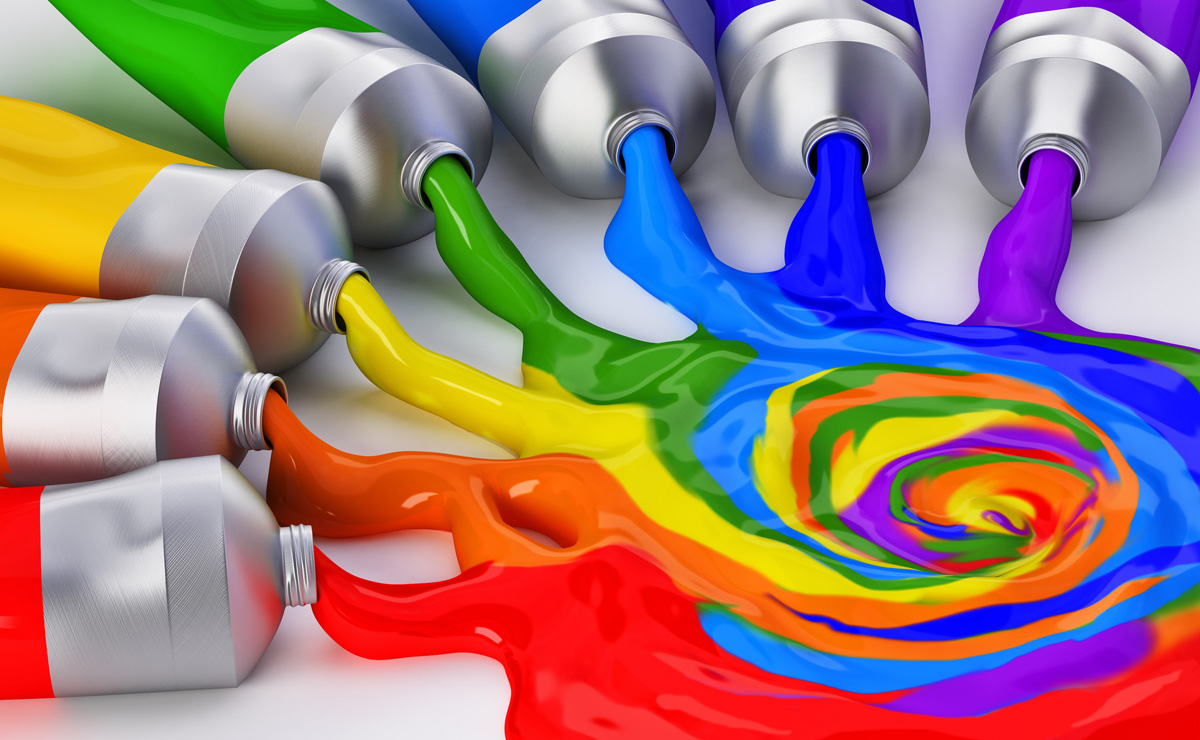 RGB
CMYK
Red, Green, Blue colors
Cyan, Magenta, Yellowand Key (Black) colors
6/24/2024
7
Illusion and the technology behind it
Light source, ligth sensor, display, seeing
White balance
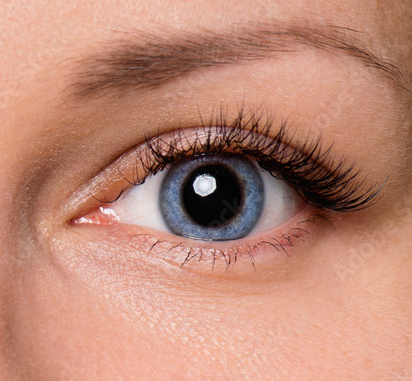 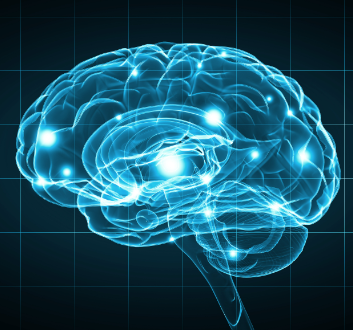 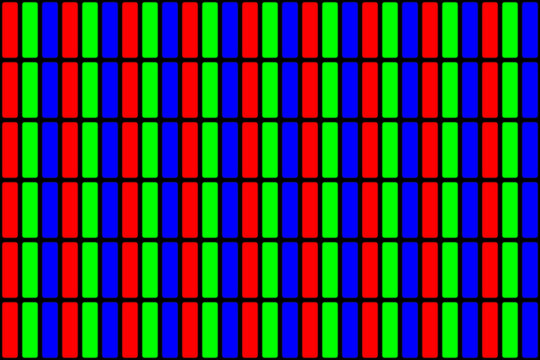 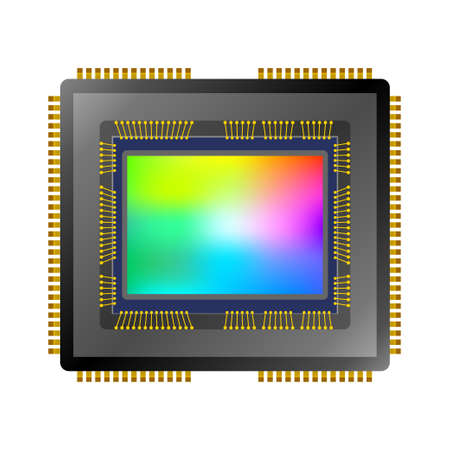 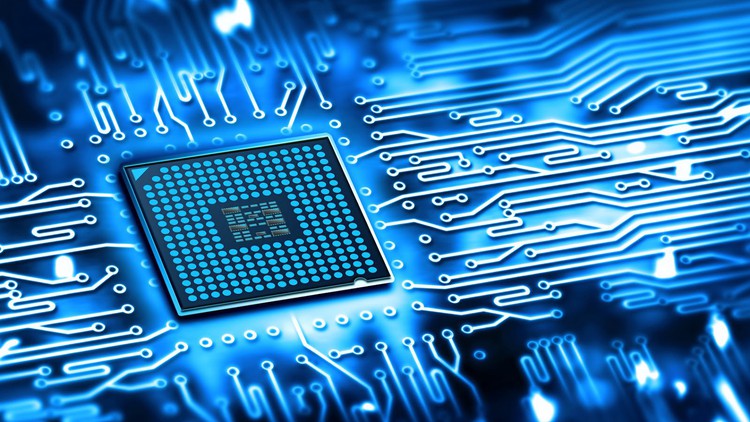 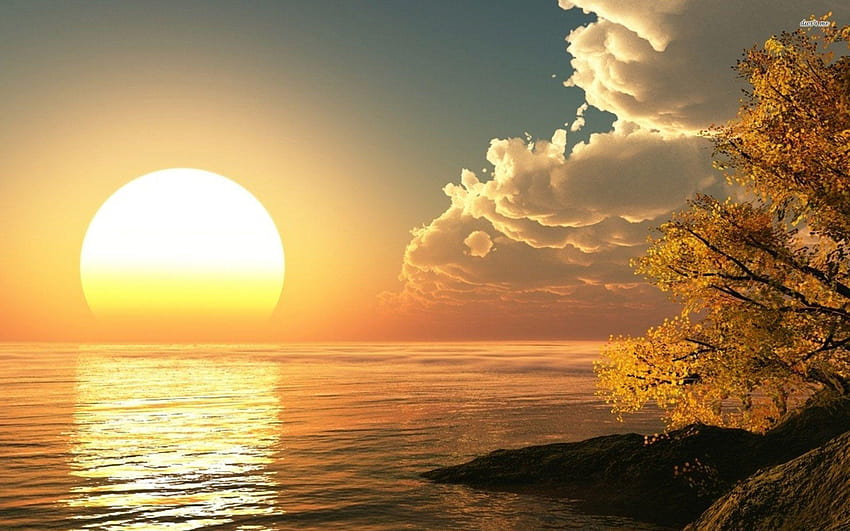 
=
X
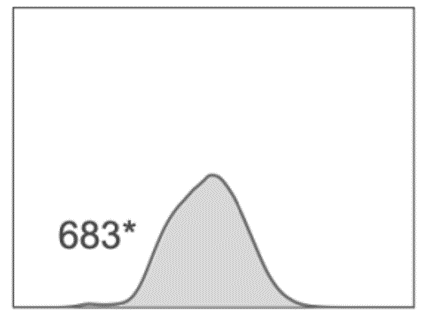 =
X
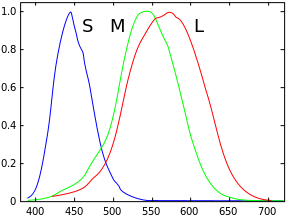 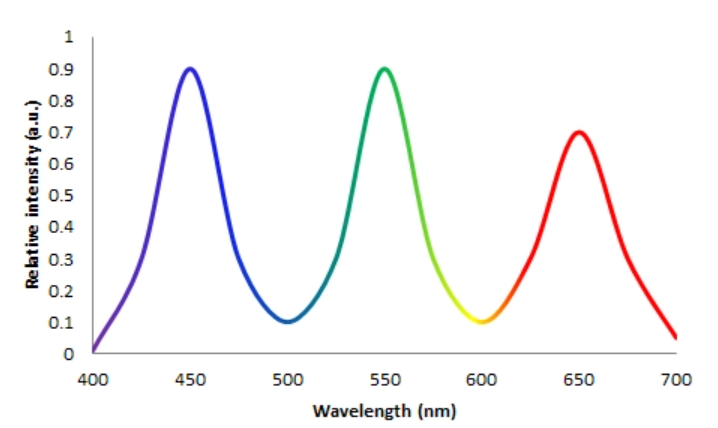 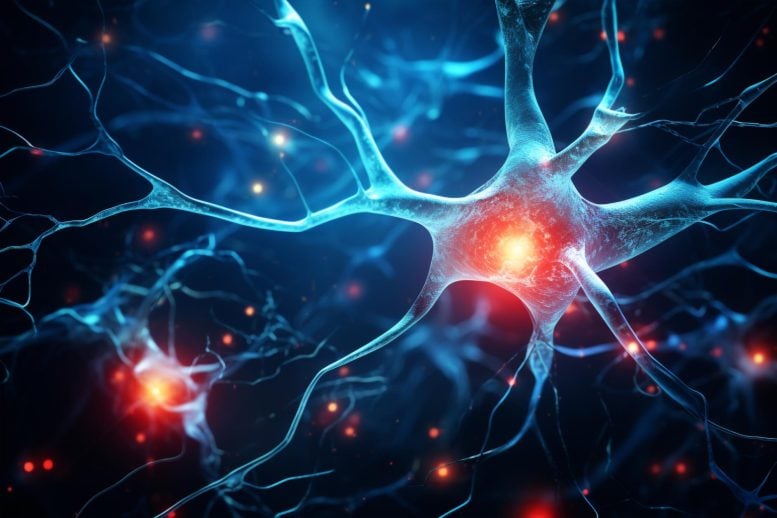 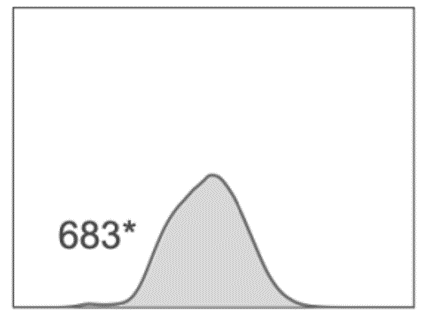 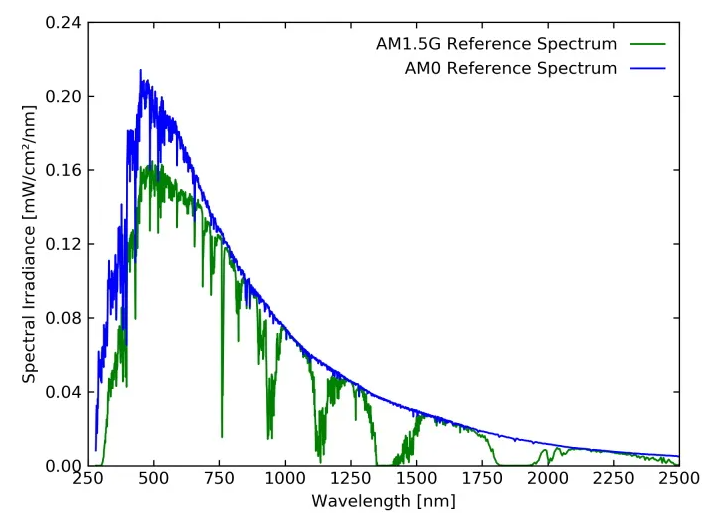 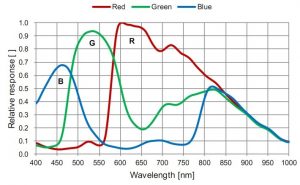 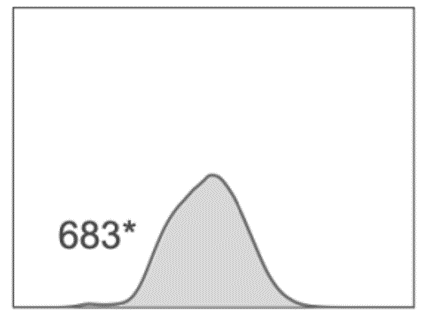 Human eye spectral sensitivity
Display light sources
spectrum
Light sensors
spectral sensitivity
Light source
spectrum
stimulus
„stimulus”
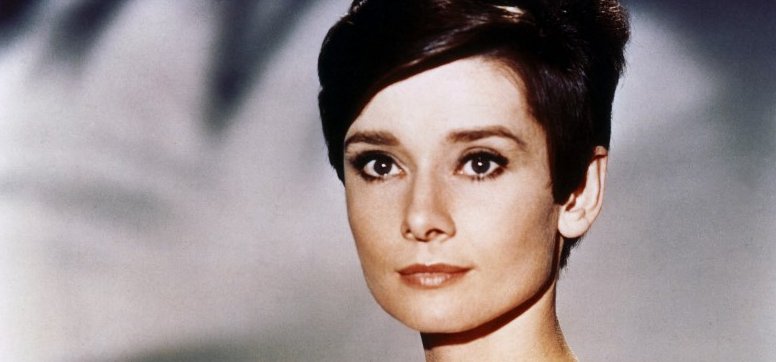 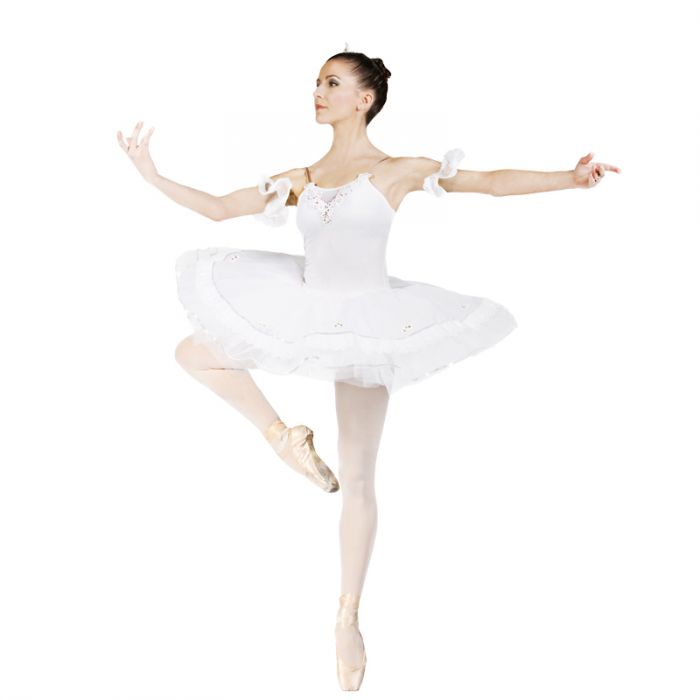 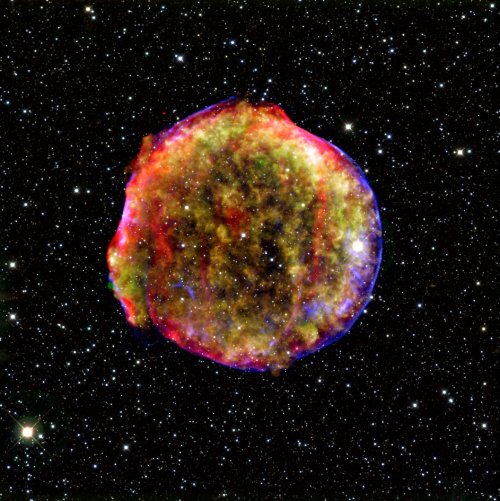 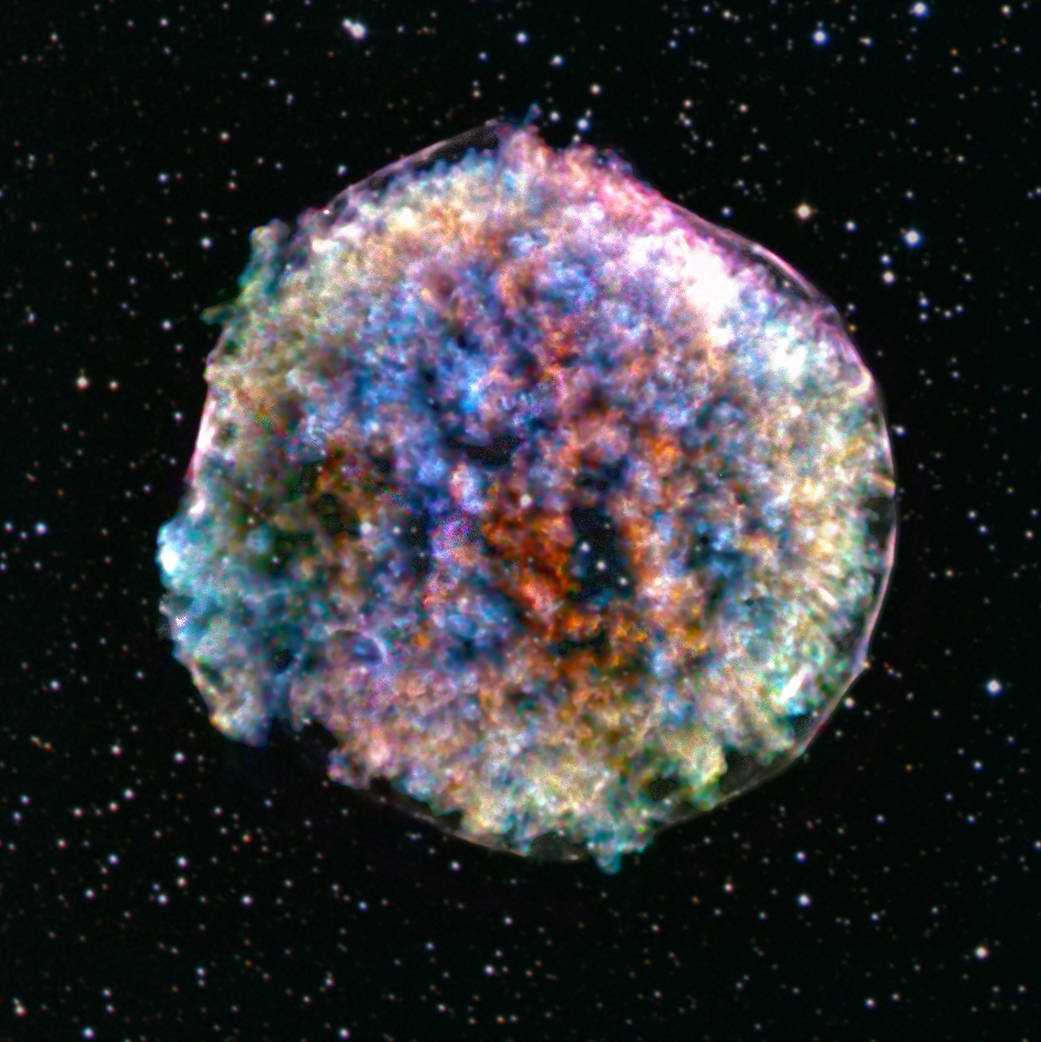 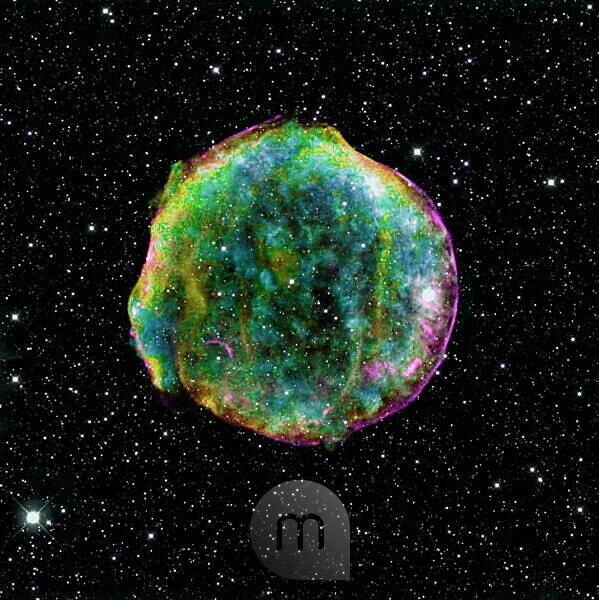 6/24/2024
8
Illusion and the technology behind itMilesstones
„History”
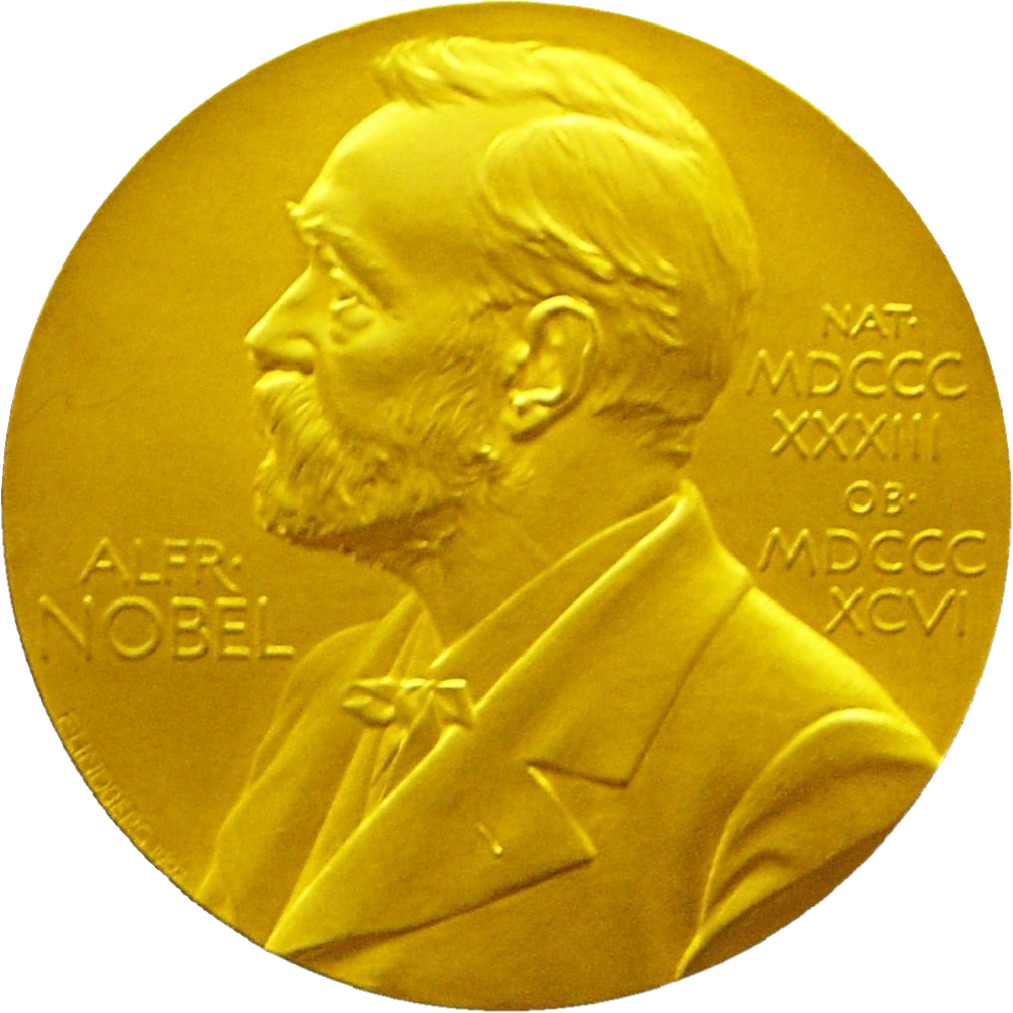 Shuji NakamuraThe Nobel Prize in Physics 2014
Prize share: 1/3

Prize motivation: “for the invention of efficient blue light-emitting diodes which has enabled bright and energy-saving white light sources”
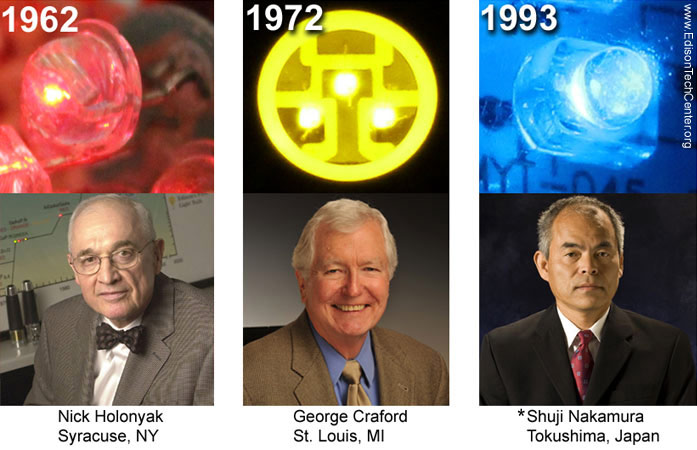 6/24/2024
9
Illusion and the technology behind it
Semiconductor materials and LED spectrum
Developing
Years
Content
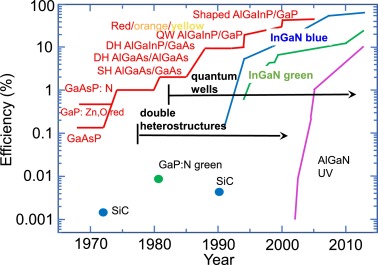 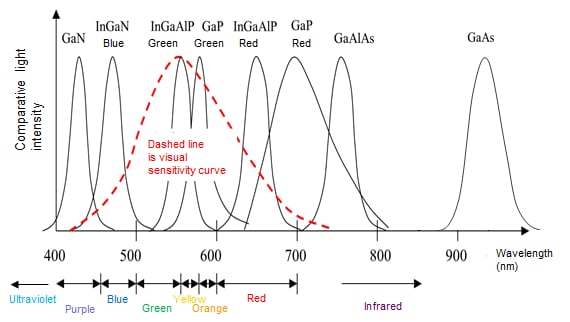 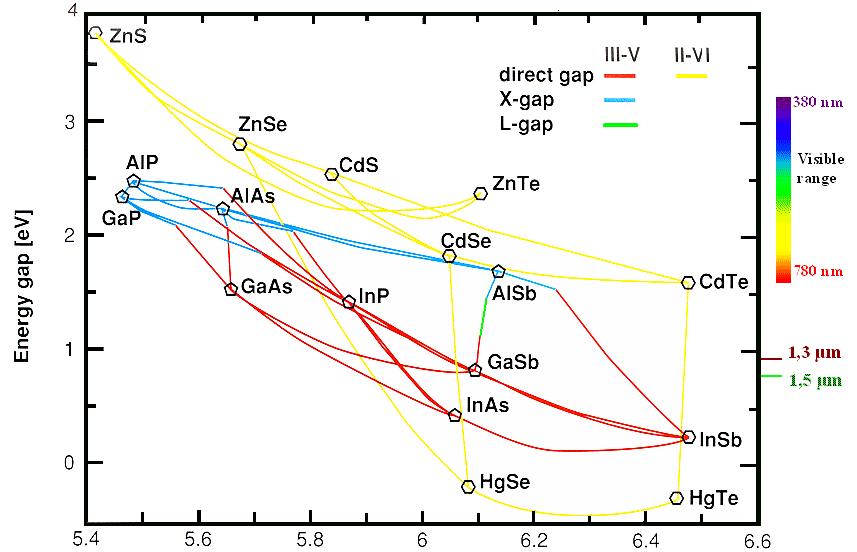 Lattice constant [Å]
6/24/2024
10
Illusion and the technology behind it
From Roll and Flip to TV Broadcast
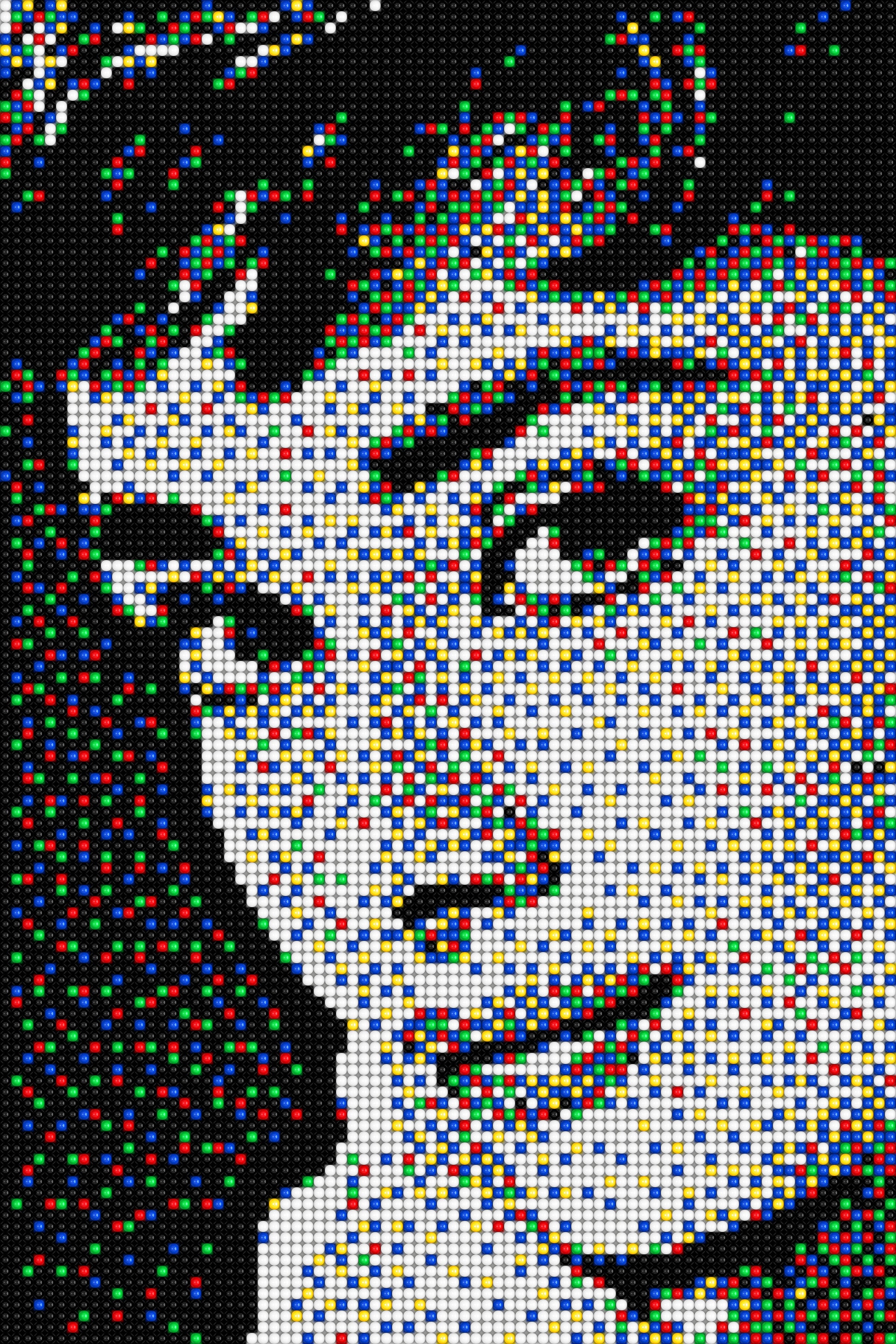 Roll&Flip, Movie, TV Broadcast
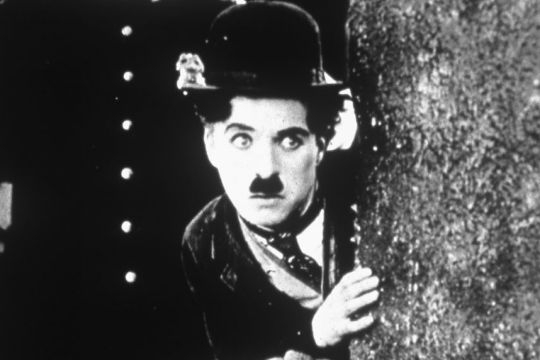 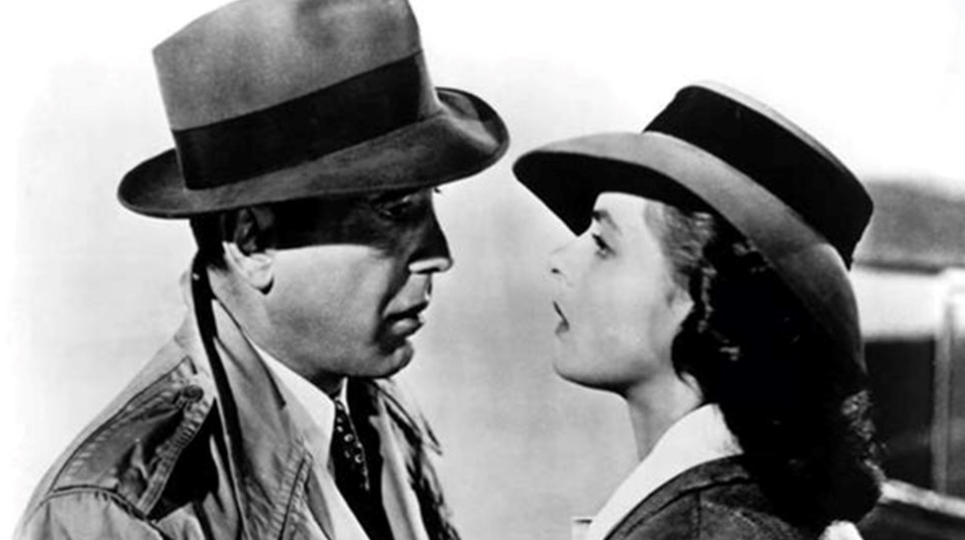 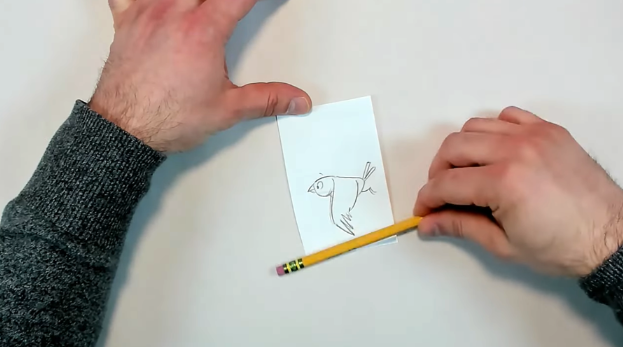 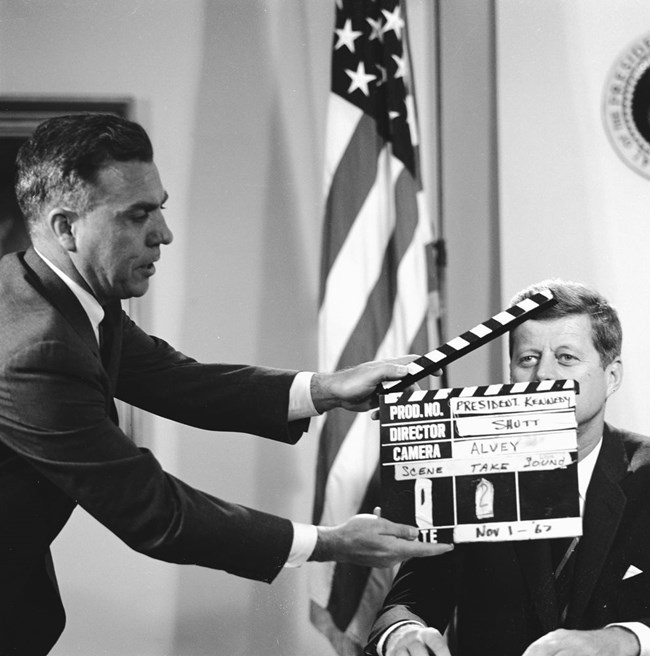 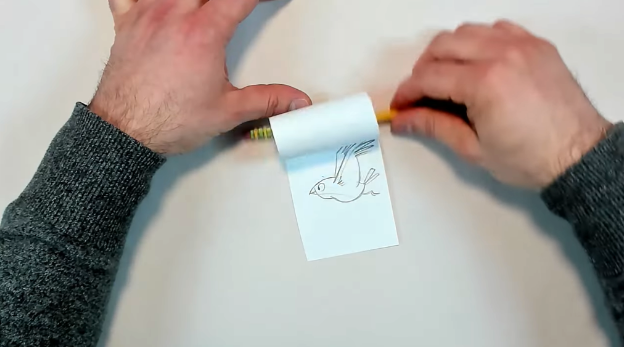 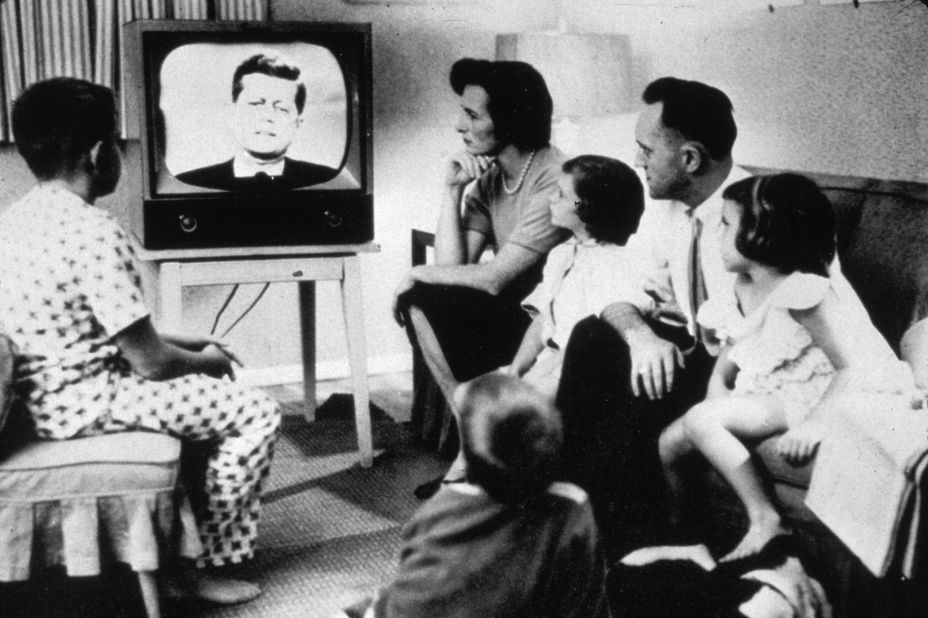 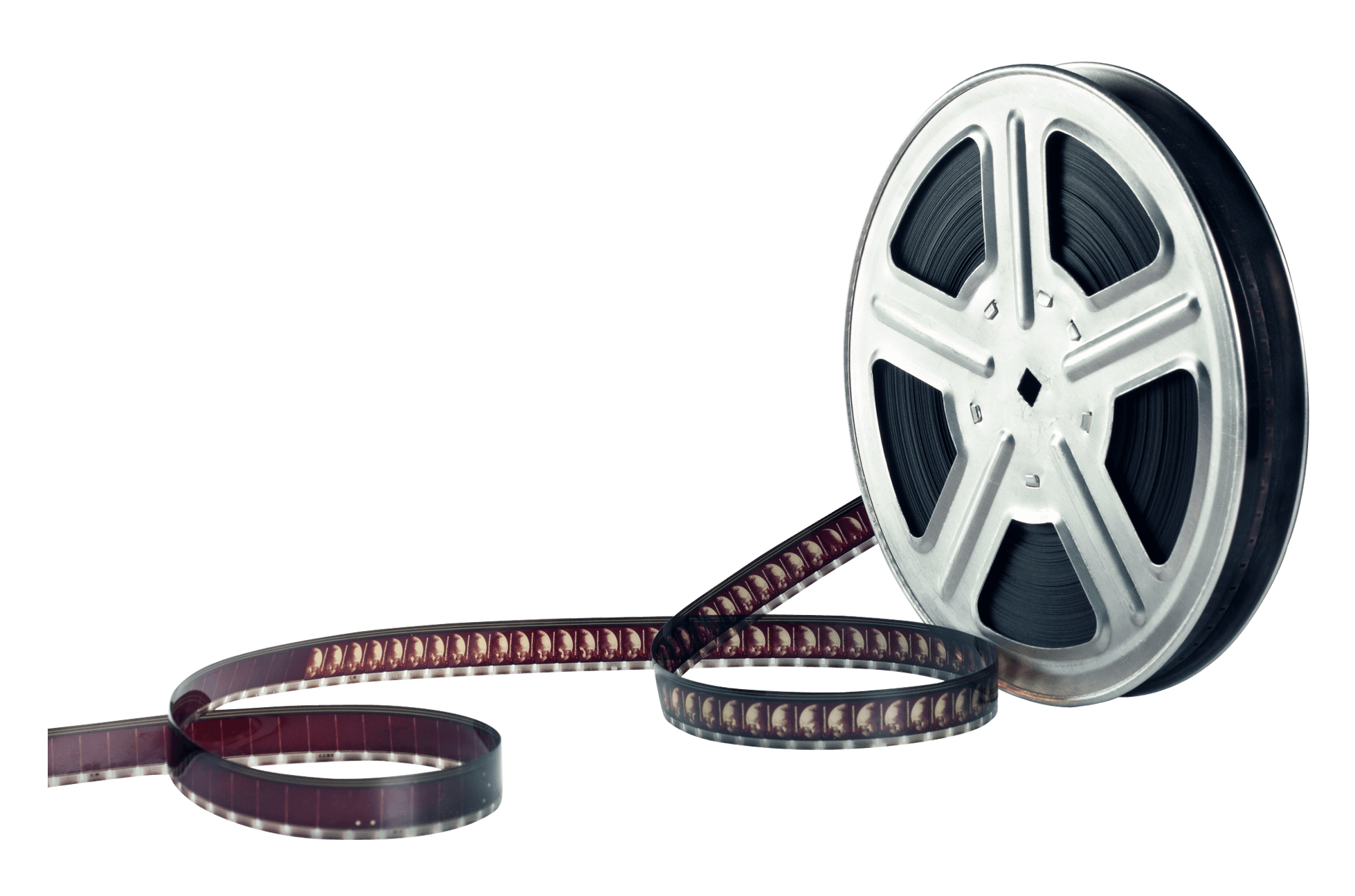 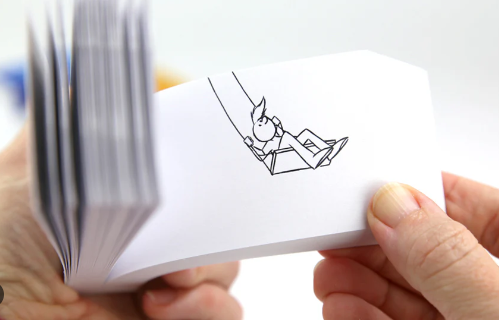 6/24/2024
11
Illusion and the technology behind it
Back to the old cinema
Slide per second and blincking
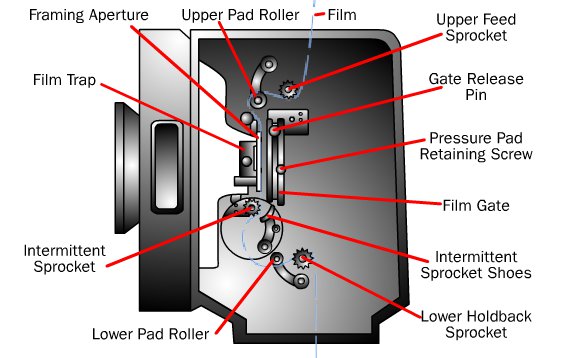 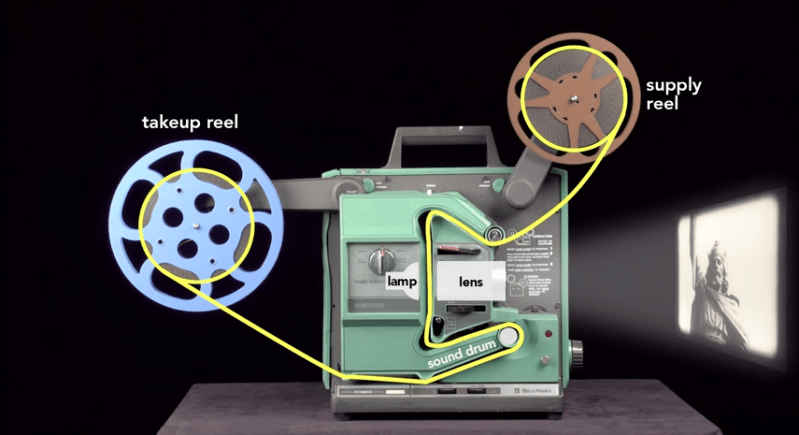 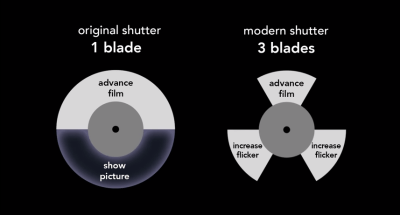 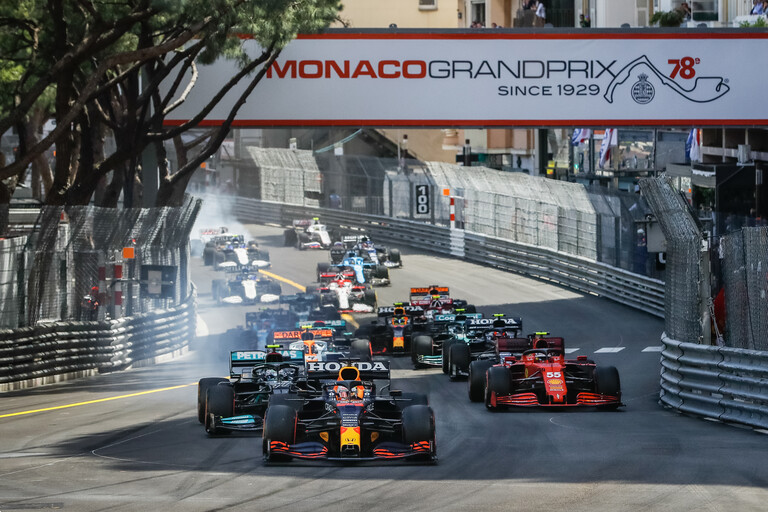 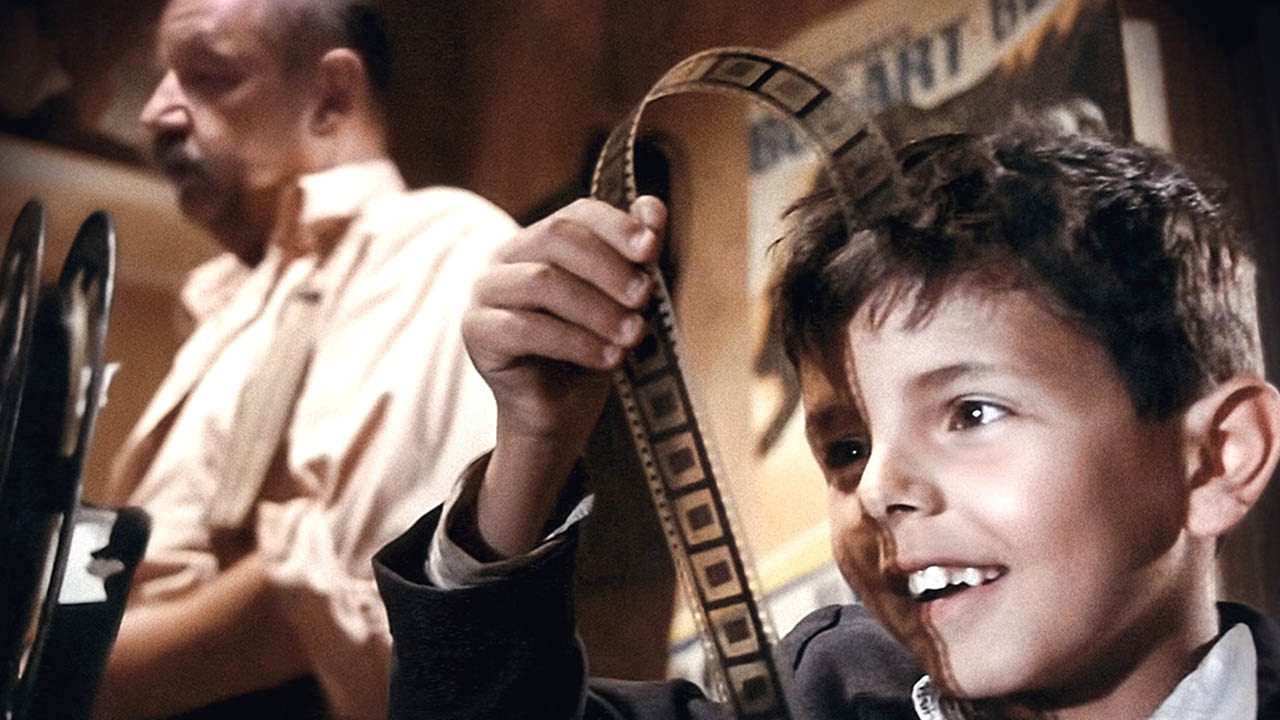 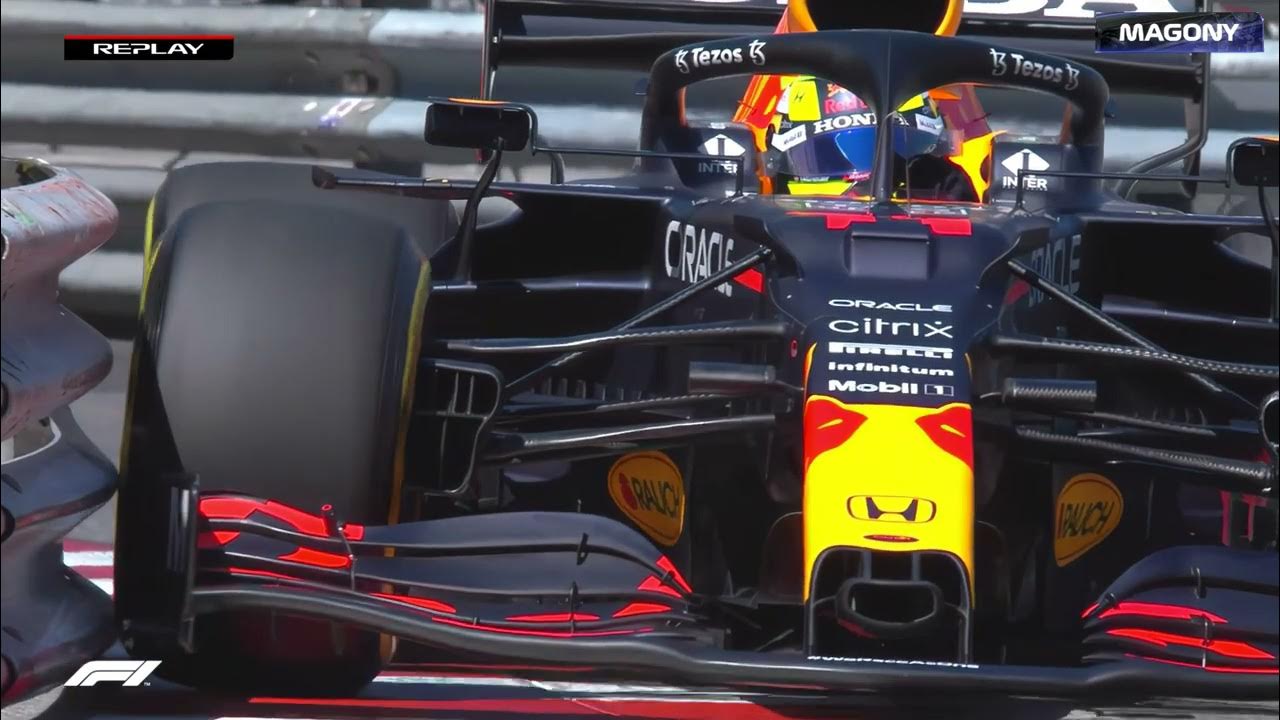 6/24/2024
12
Illusion and the technology behind it
Back to the Cathode Ray Tube I
Scanning electron beam, interlaced, dot pitch
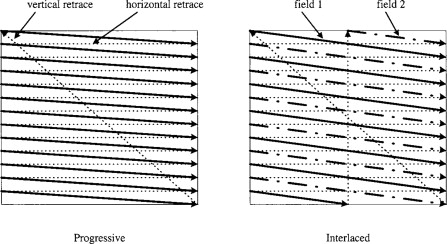 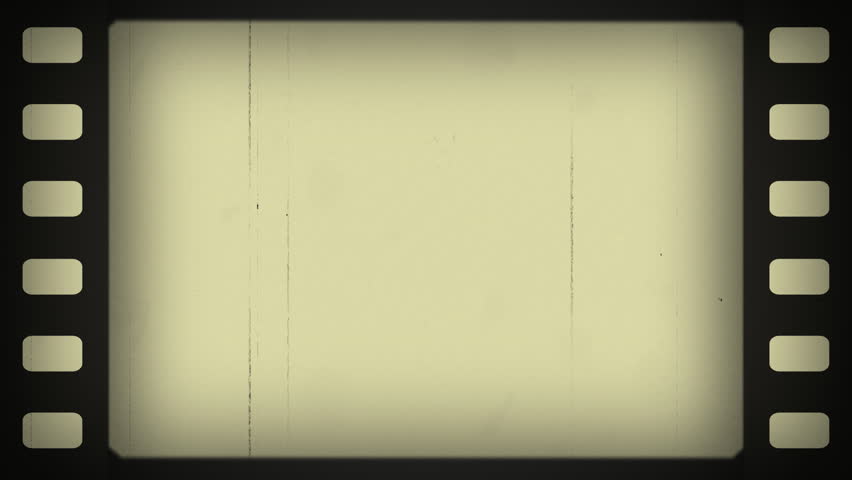 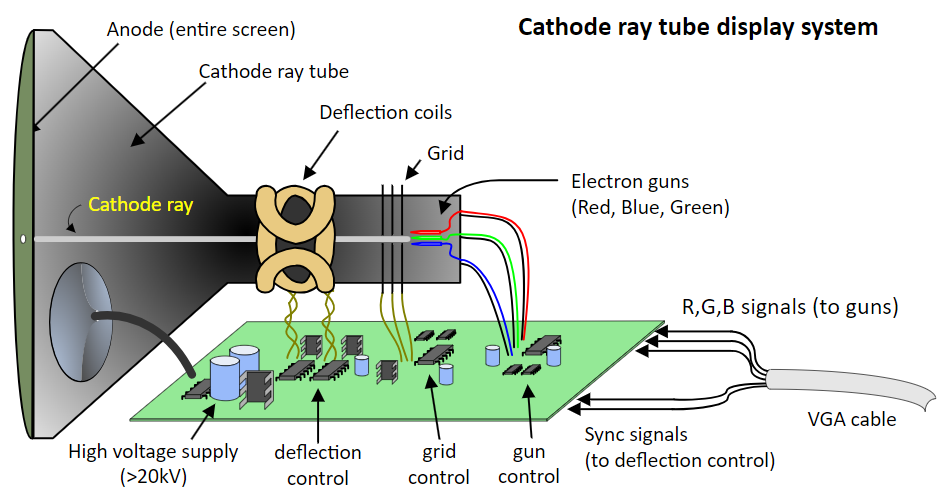 4 x 3
833 x 625
(800 x 600)
25 frame/sec
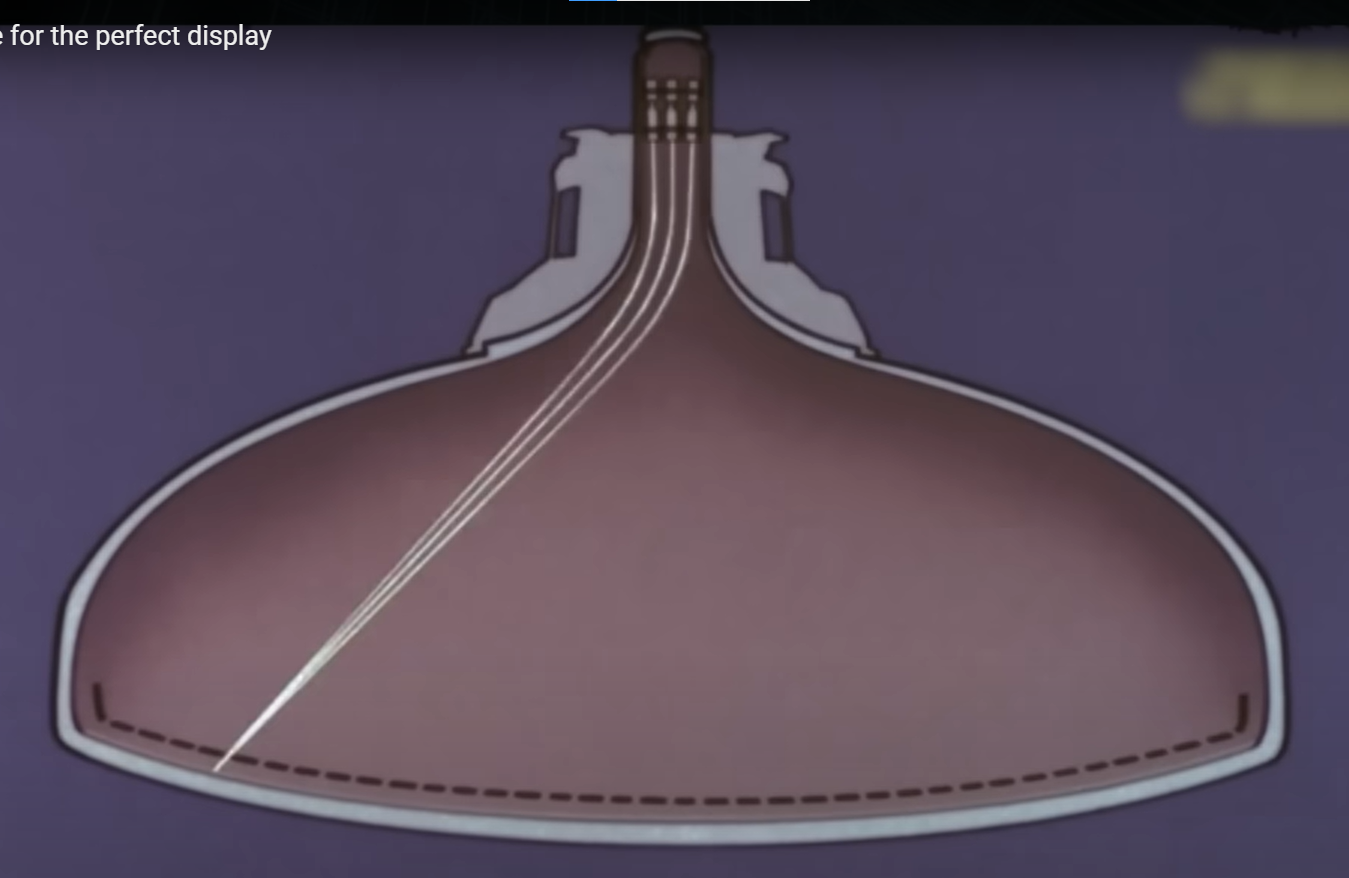 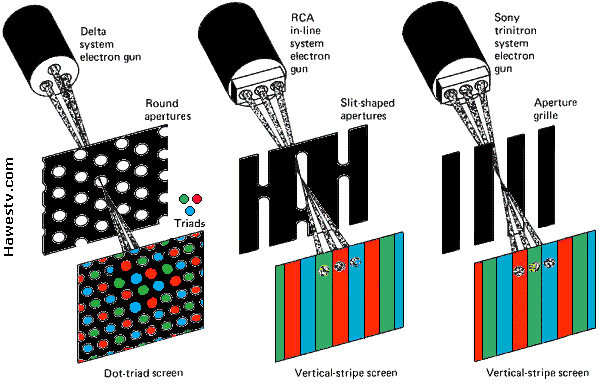 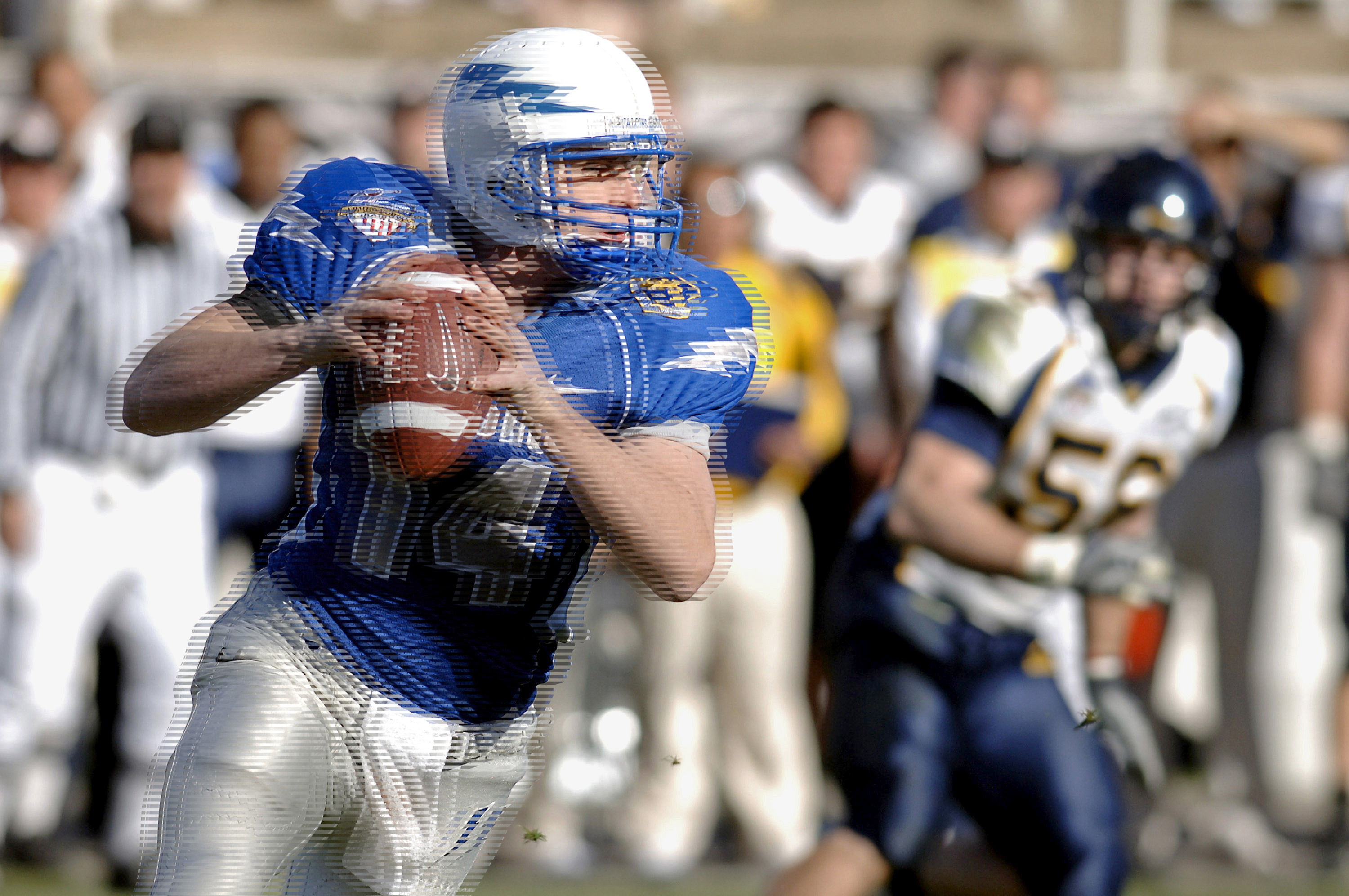 Dot pitch
0.25 mm	1,600 pixels/cm2 or 10,000 pixels/in2
0.26 mm	1,444 pixels/cm2 or   9,025 pixels/in2
0.27 mm	1,369 pixels/cm2 or   8,556 pixels/in2
0.28 mm	1,225 pixels/cm2 or   7,656 pixels/in2
0.31 mm	1,024 pixels/cm2 or   6,400 pixels/in2
0.51 mm	   361 pixels/cm2 or   2,256 pixels/in2
1.00 mm	   100 pixels/cm2 or      625 pixels/in2
6/24/2024
13
Illusion and the technology behind it
Back to the Cathode Ray Tube II
CRT 4k? - Phosphorescence, Refresh, Dynamic Contrast
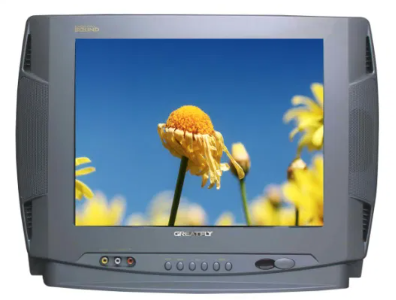 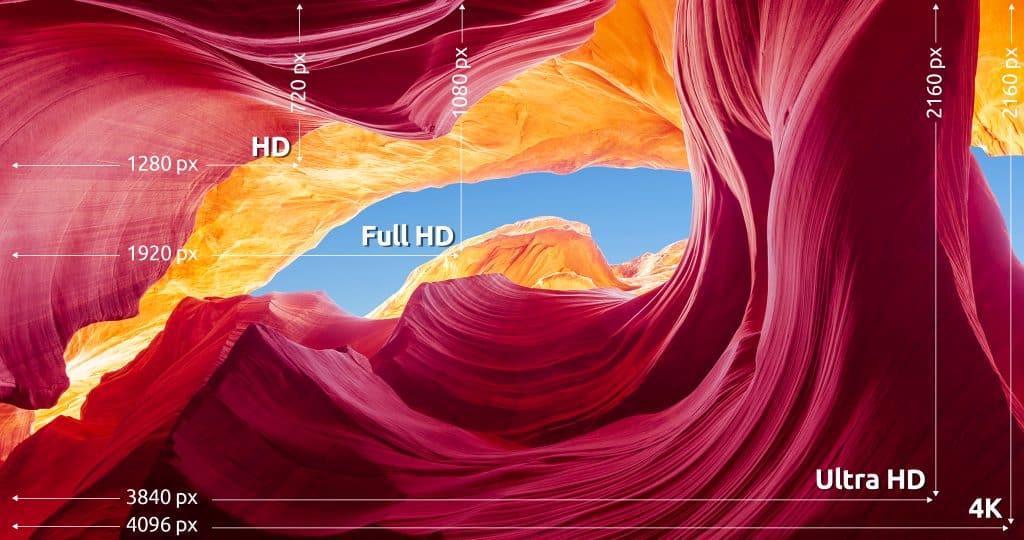 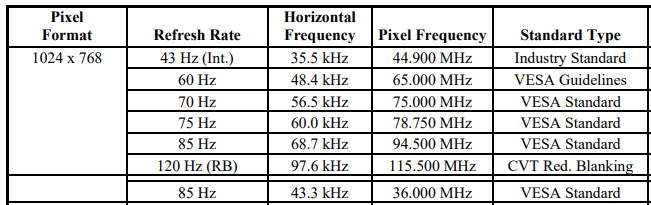 4 k
4096 x 2160 
60 frame/sec
531 MHz  BandWidth
1/BW   Pixel Time = 1.88 nsec
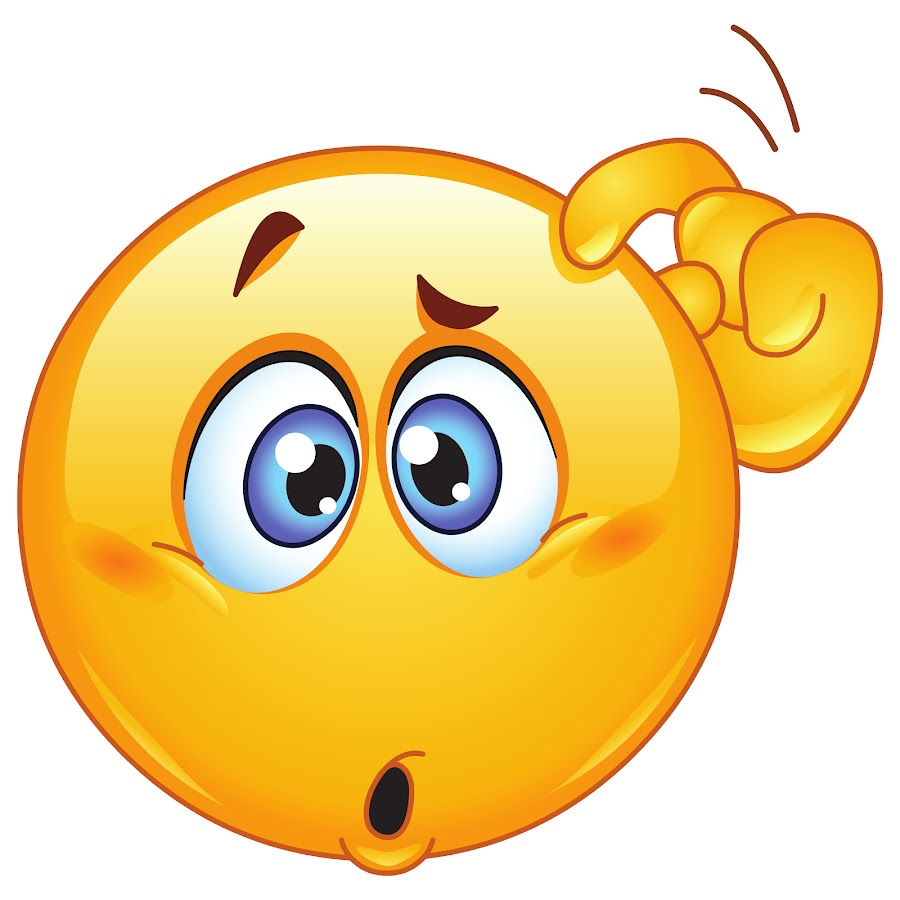 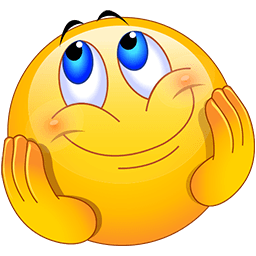 1 frame = 2 fields
50 field/sec
625 row x 50 Hz  
    15.625 kHz Horizontal Frequency

625 row x 825 col x (25 frame / 2) 
     6.5 MHz  BandWidth


1/BW   Pixel Time = 153 nsec
1 / (50 Hz / 2)            =   40 msec
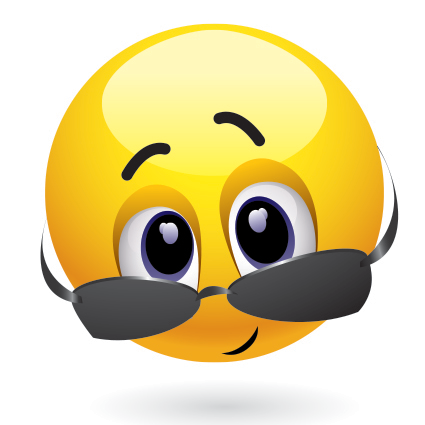 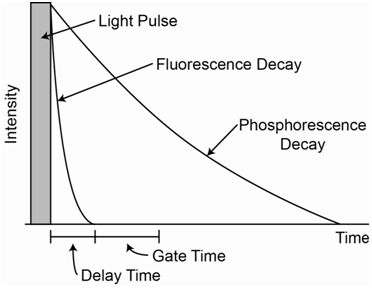 6/24/2024
14
Illusion and the technology behind it
Color Space
CIE-1931
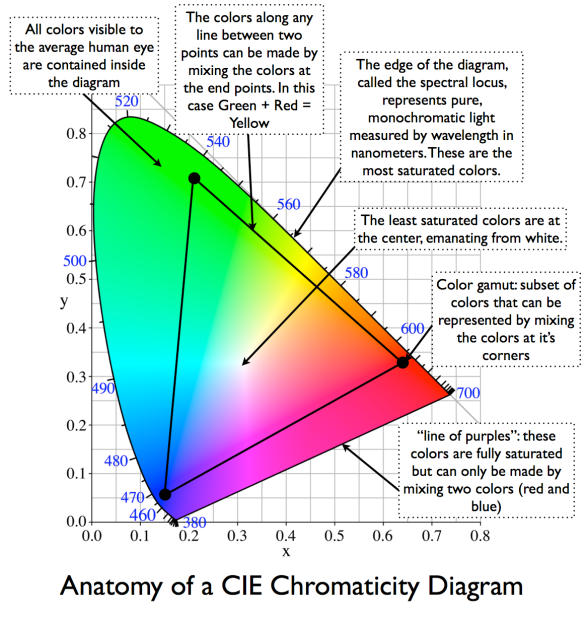 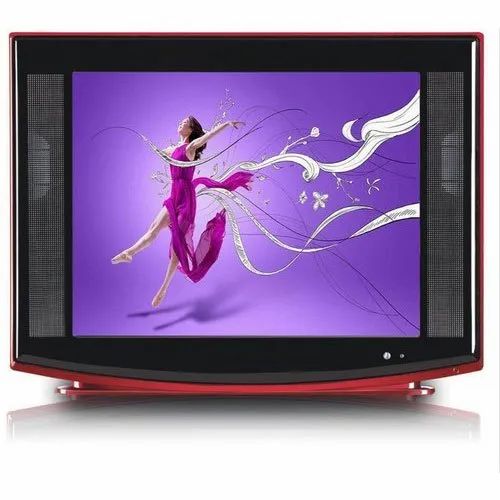 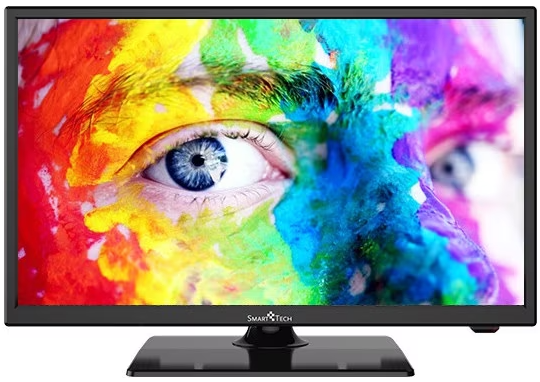 6/24/2024
15
Illusion and the technology behind it
CIE 1931 - Old habits die hard
CIE-1976
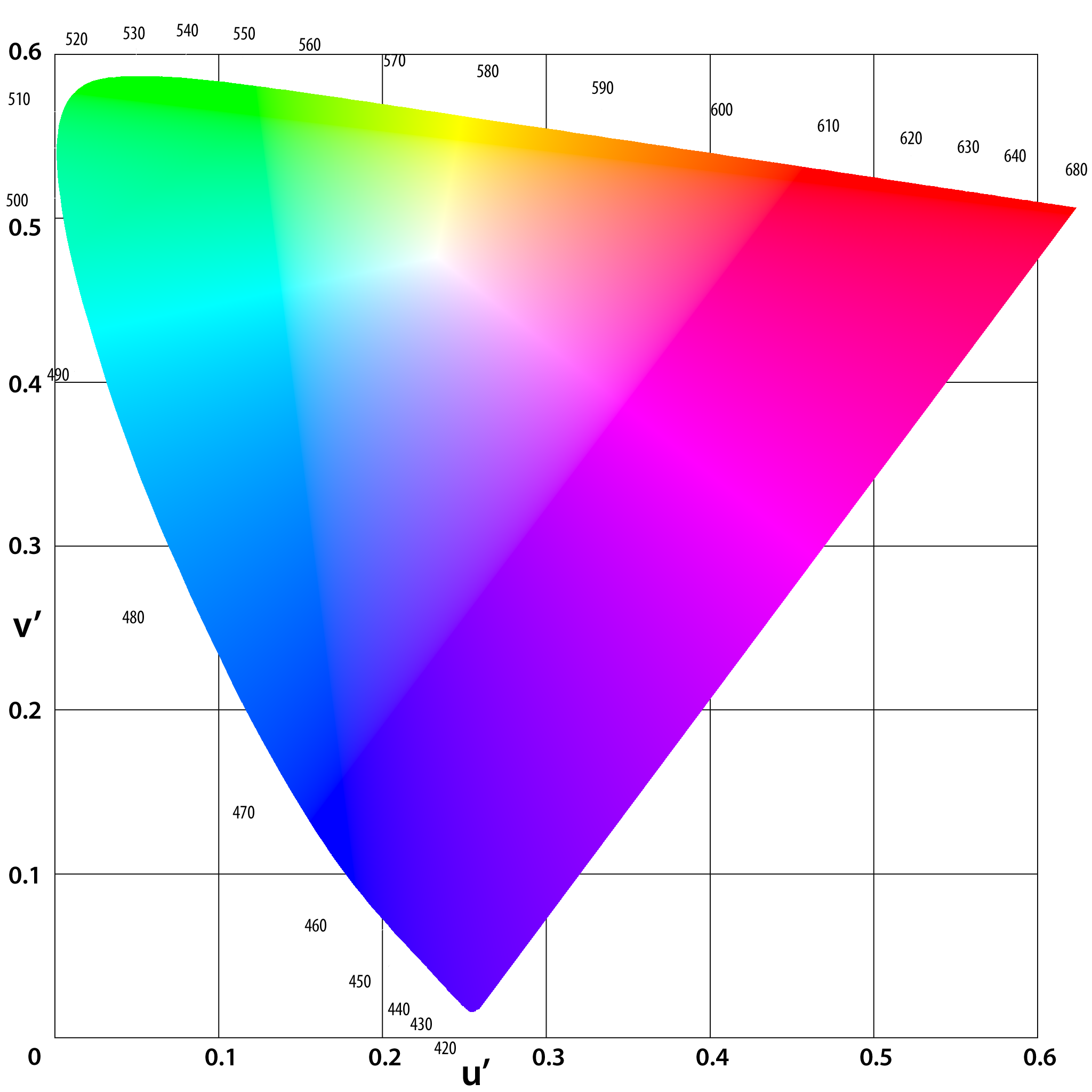 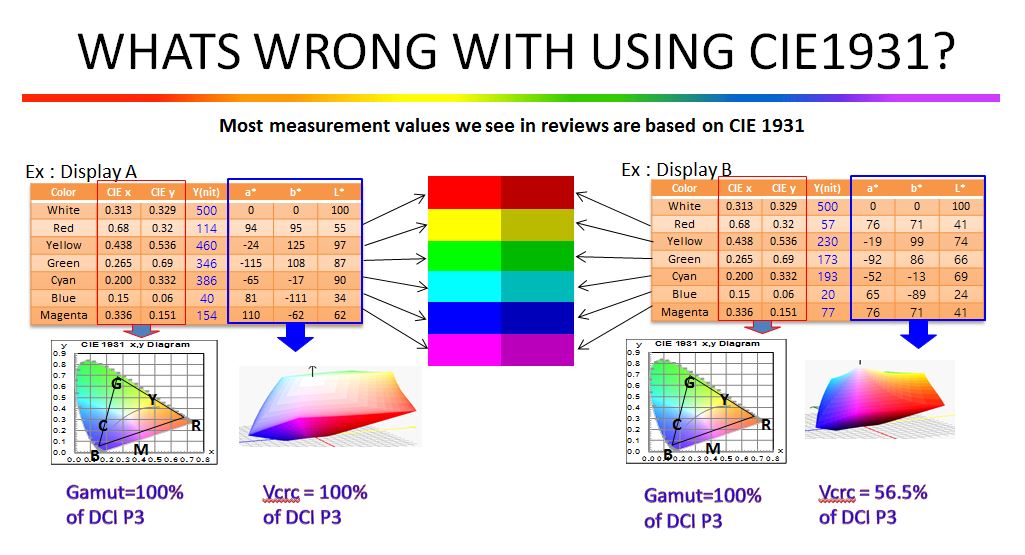 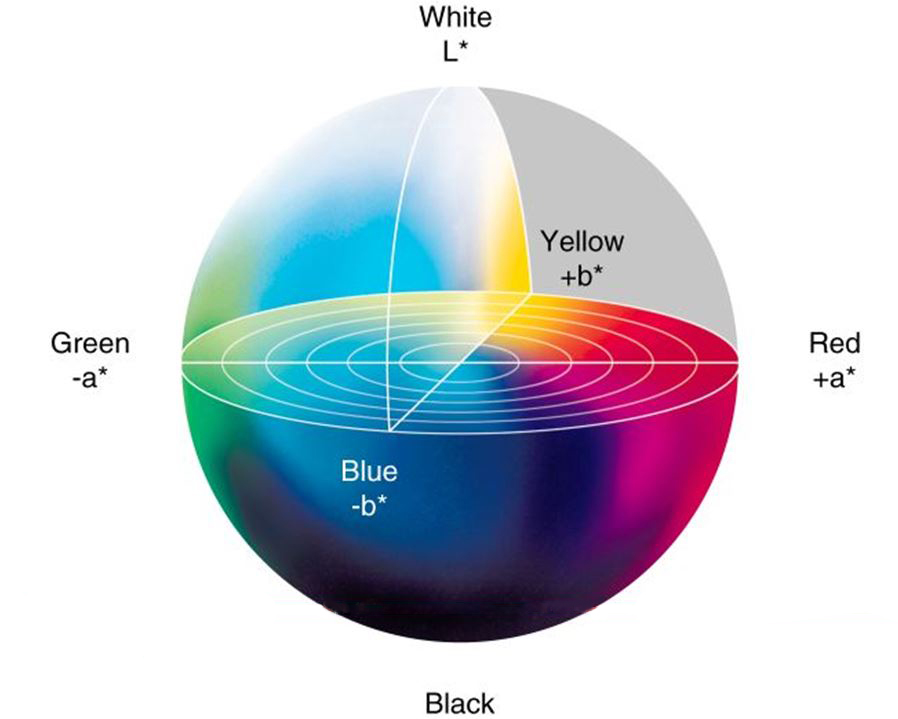 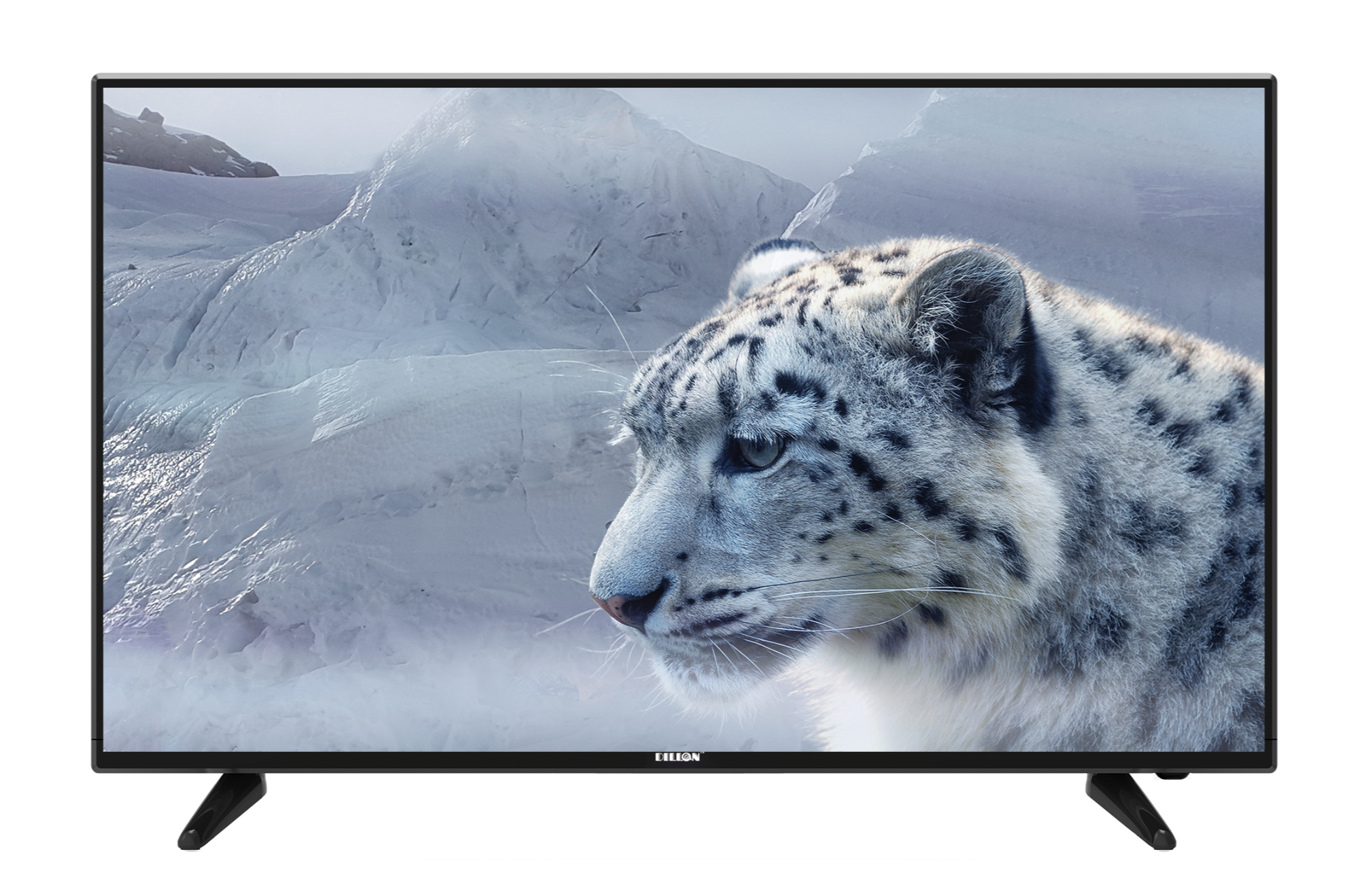 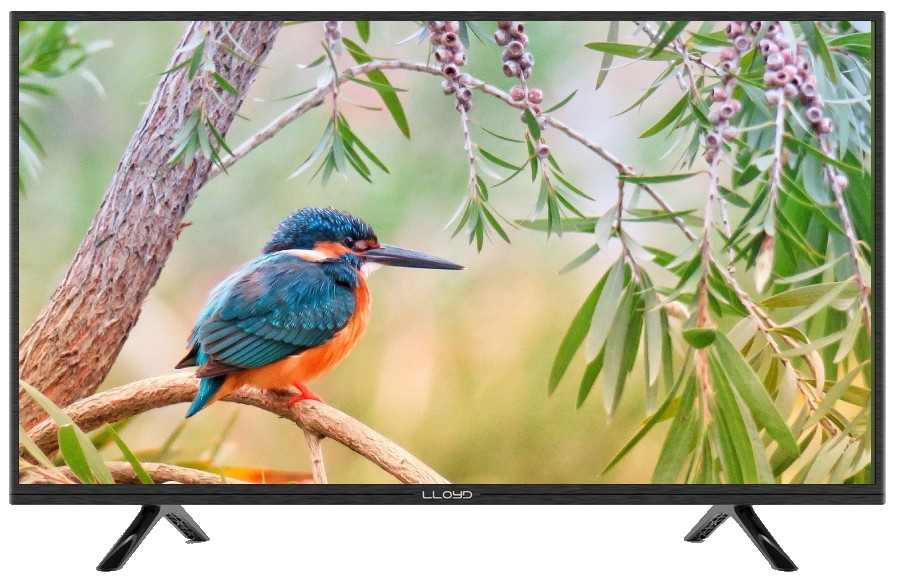 6/24/2024
16
Illusion and the technology behind it
LED package constructions I
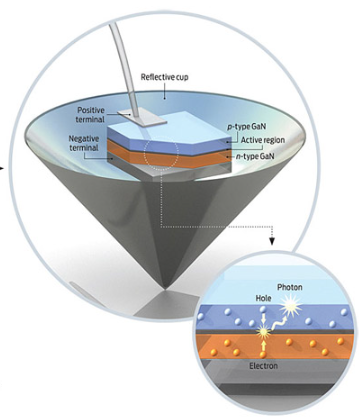 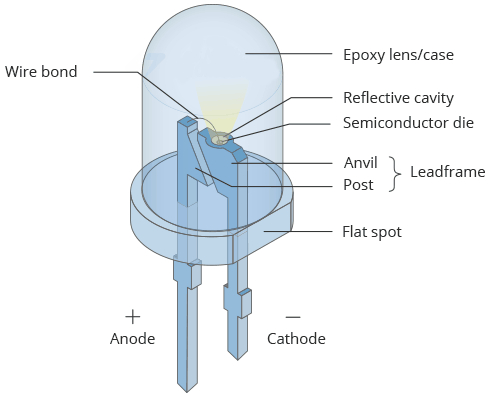 Wire bond LED
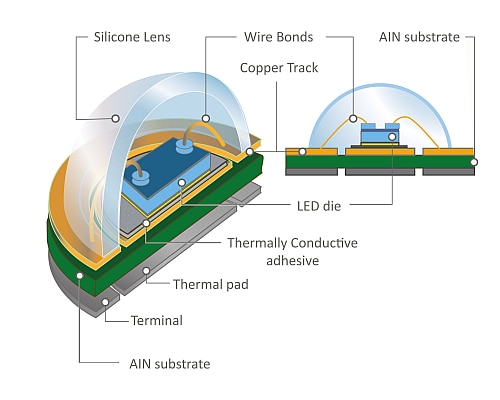 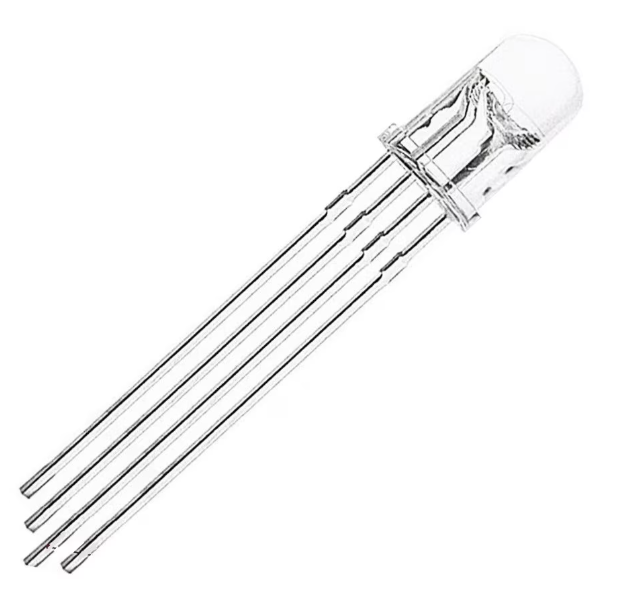 p-electrode
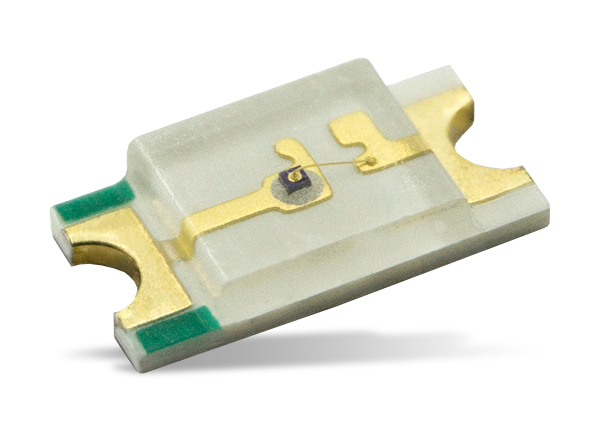 ITO
DBRs,
Distributed Bragg Reflectors
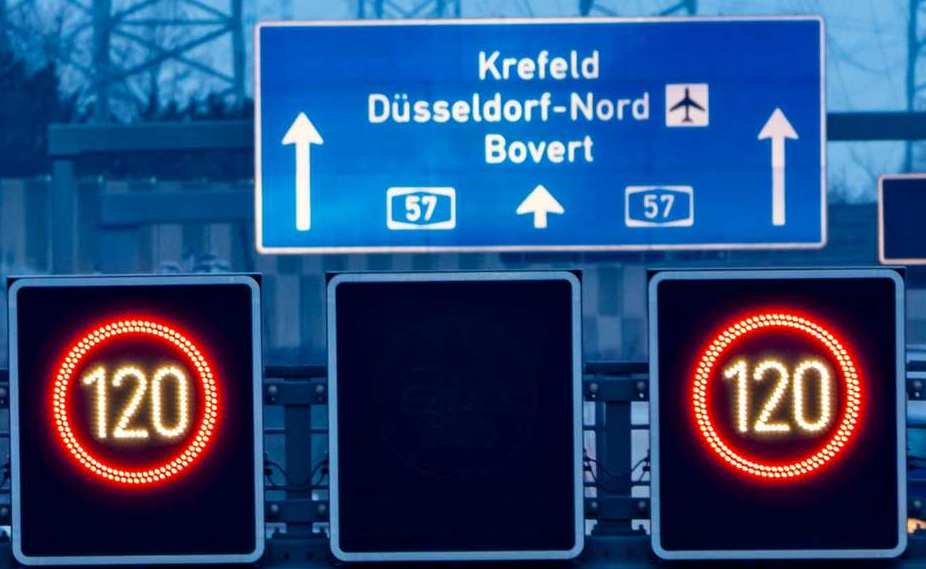 Light
p-GaN (Wizard) EBL, pGaN
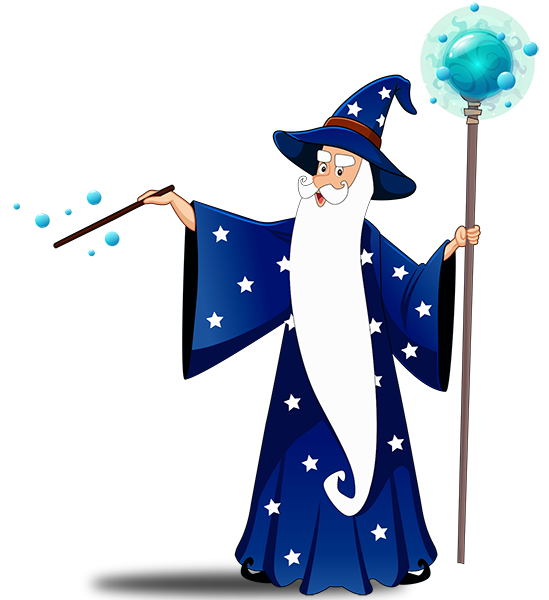 MQWs (~ 5x [InxGa(1-x)N QW / 
			GaN barrier]) (Wizard)
n-electrode
n-GaN (Wizard) 2um
Sapphire (0001)
uGaN – Buffer Layer
Metal reflector (Ag)
6/24/2024
17
Illusion and the technology behind it
LED package constructions II
Flip Chip LED
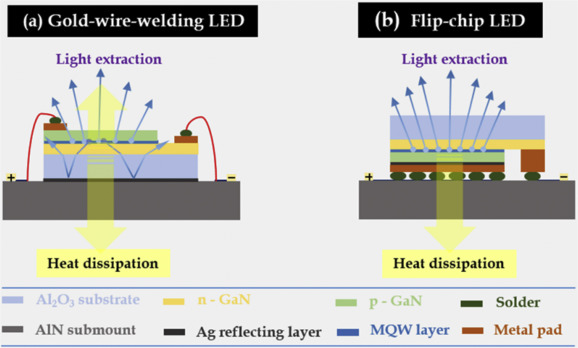 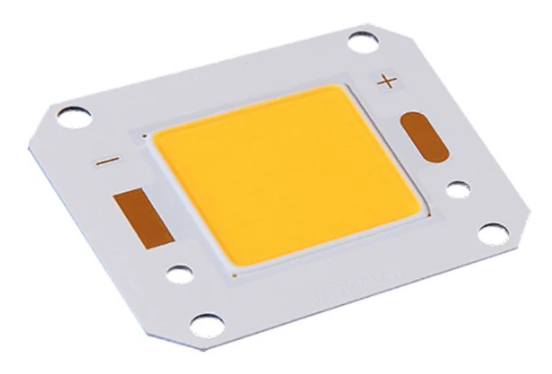 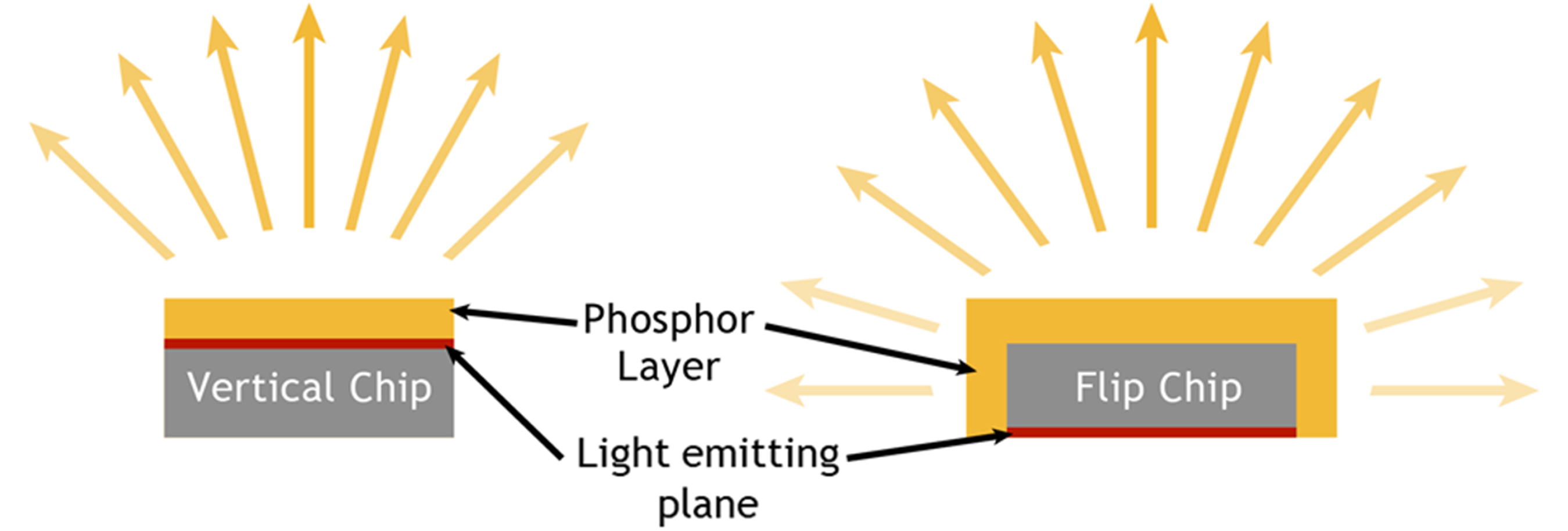 6/24/2024
18
Illusion and the technology behind it
LED package constructions III
Flip Chip LED + Thermal Pad
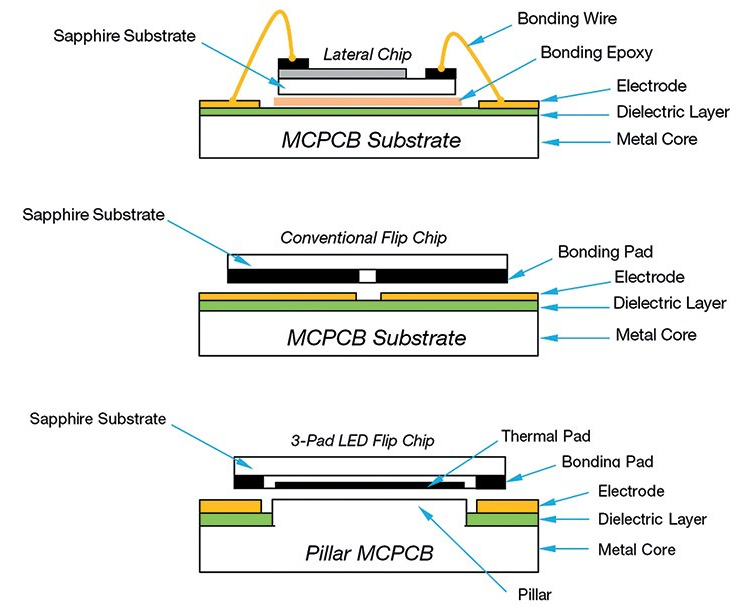 6/24/2024
19
Illusion and the technology behind it
LED size
Traditional, mini, micro, nano, pico?
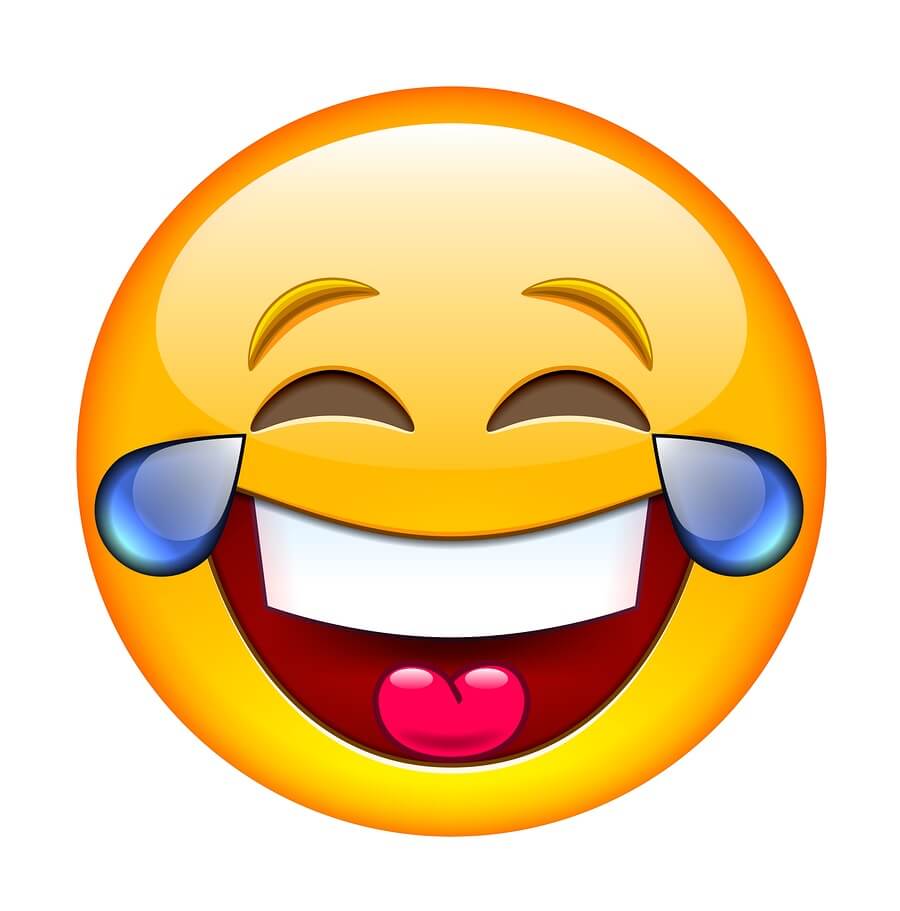 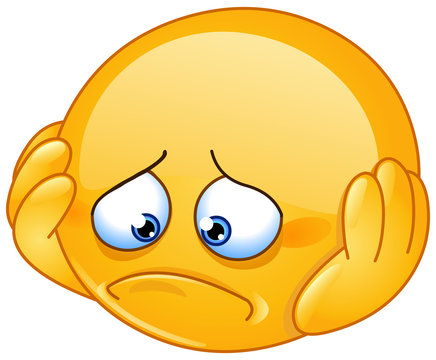 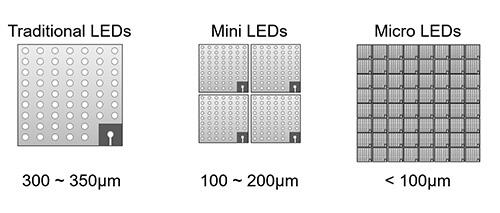 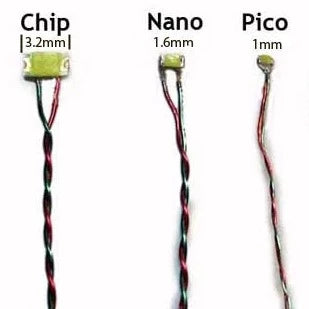 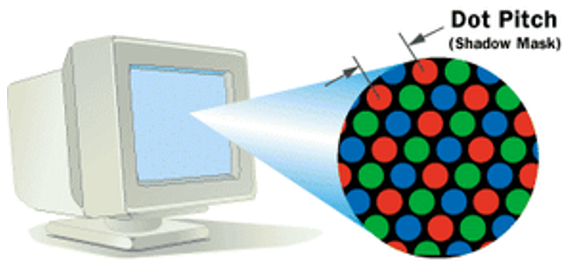 < 100 m
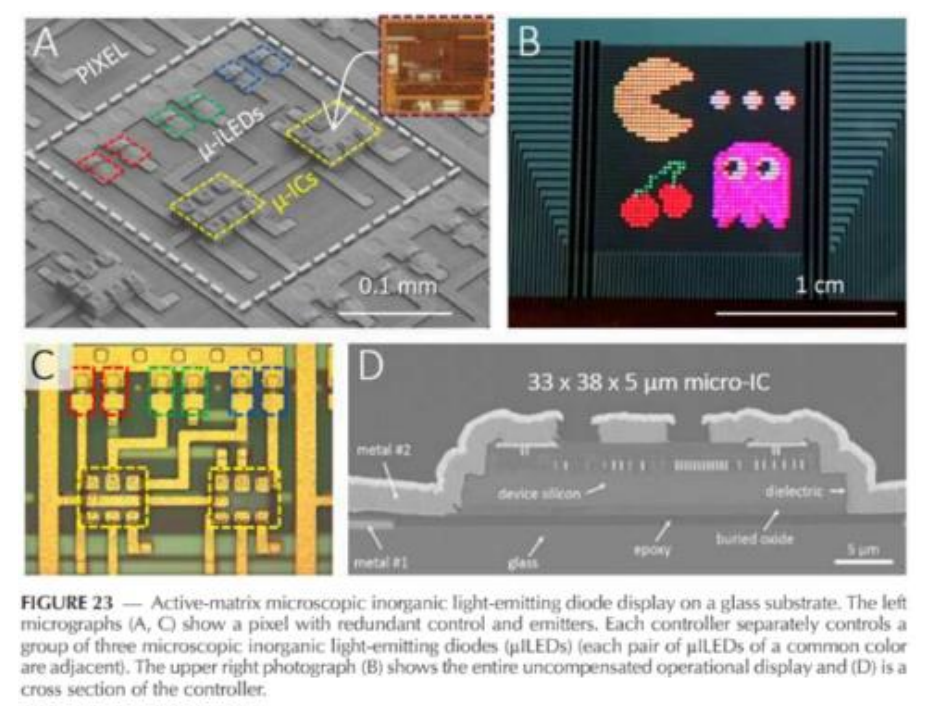 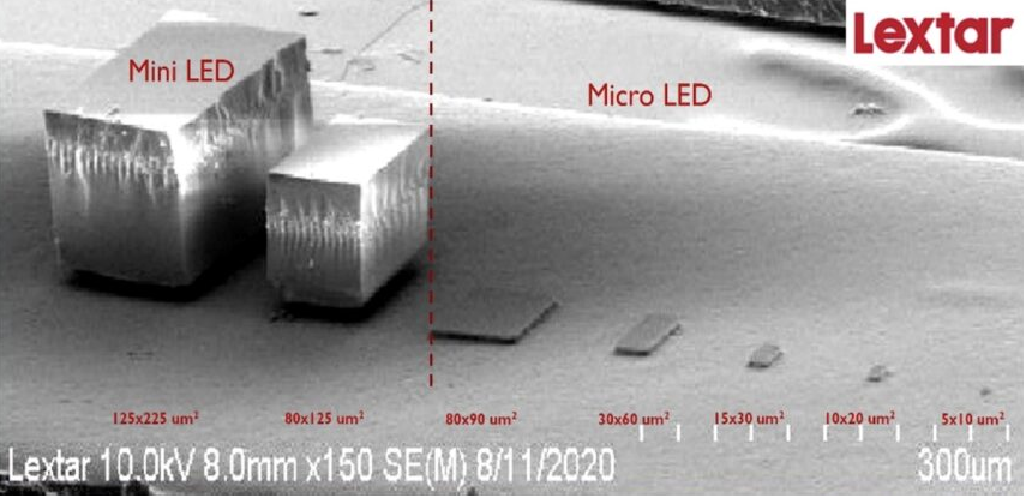 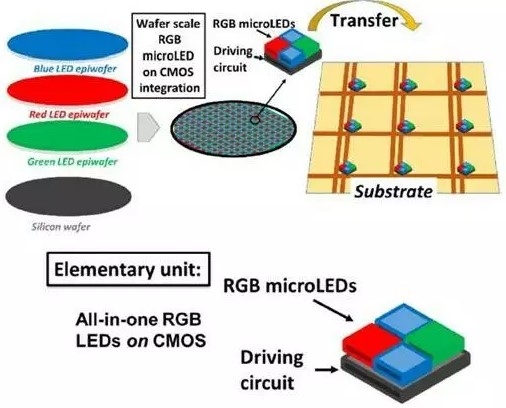 6/24/2024
20
Illusion and the technology behind it
Multiplex driving techniques I
Spatial mutiplex LED driving 
(passive matrix)
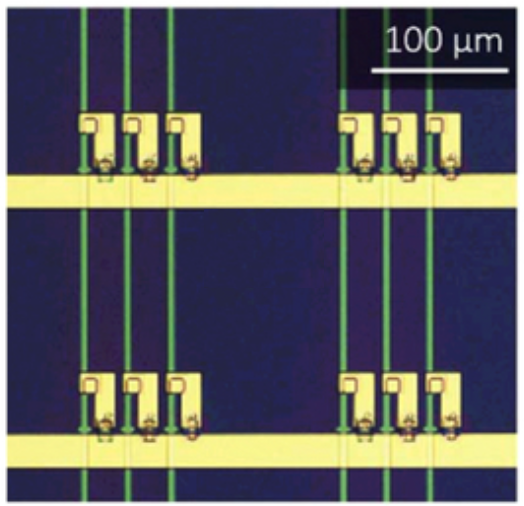 190 m  190 m
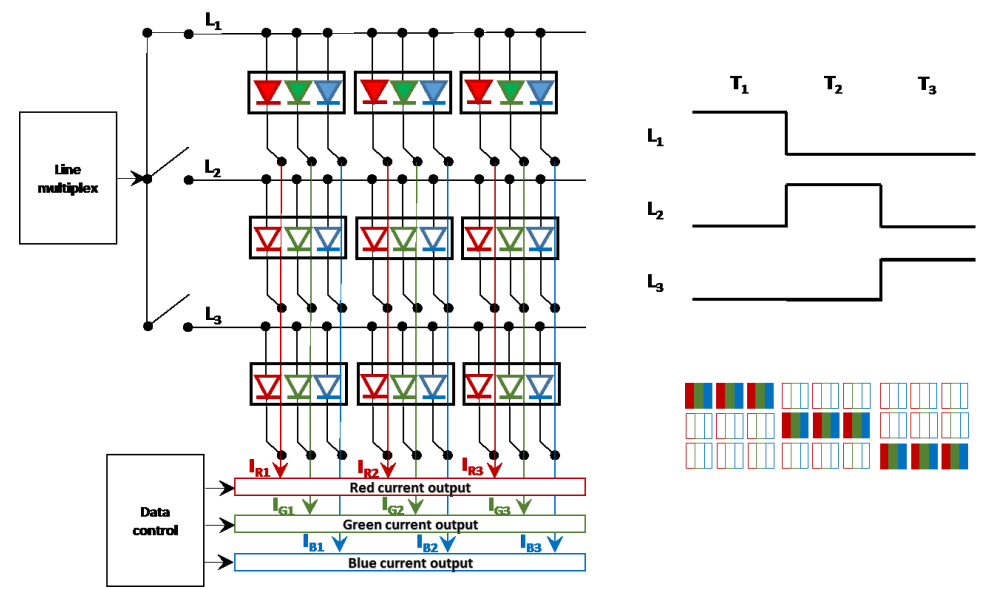 Column 
wire
Micro-LED
Row 
wire
1 …  1080 … 2160
Via
10 m  10 m
2160 x 1 row wire
3 x 4096 col wire
60 Hz
4 k (4096 x 2160)
60 frame/sec
6/24/2024
21
Illusion and the technology behind it
Multiplex driving techniques II
Color multiplexing
(passive matrix)
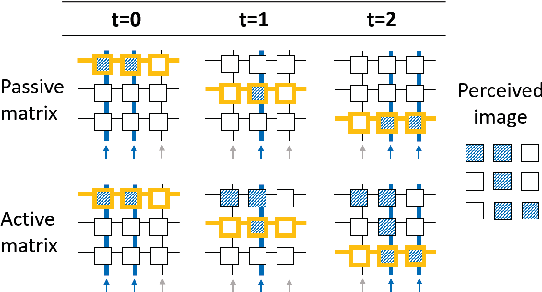 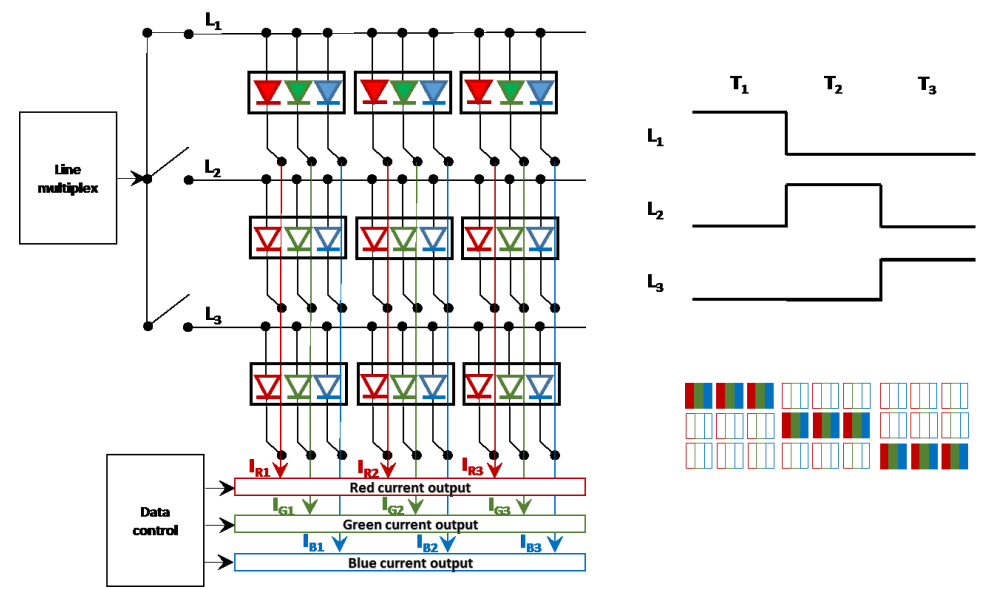 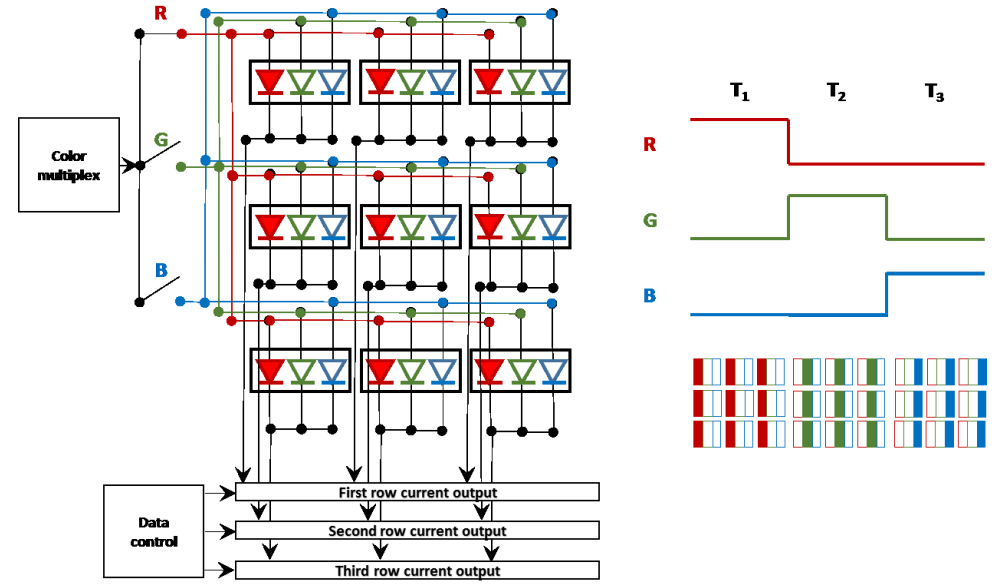 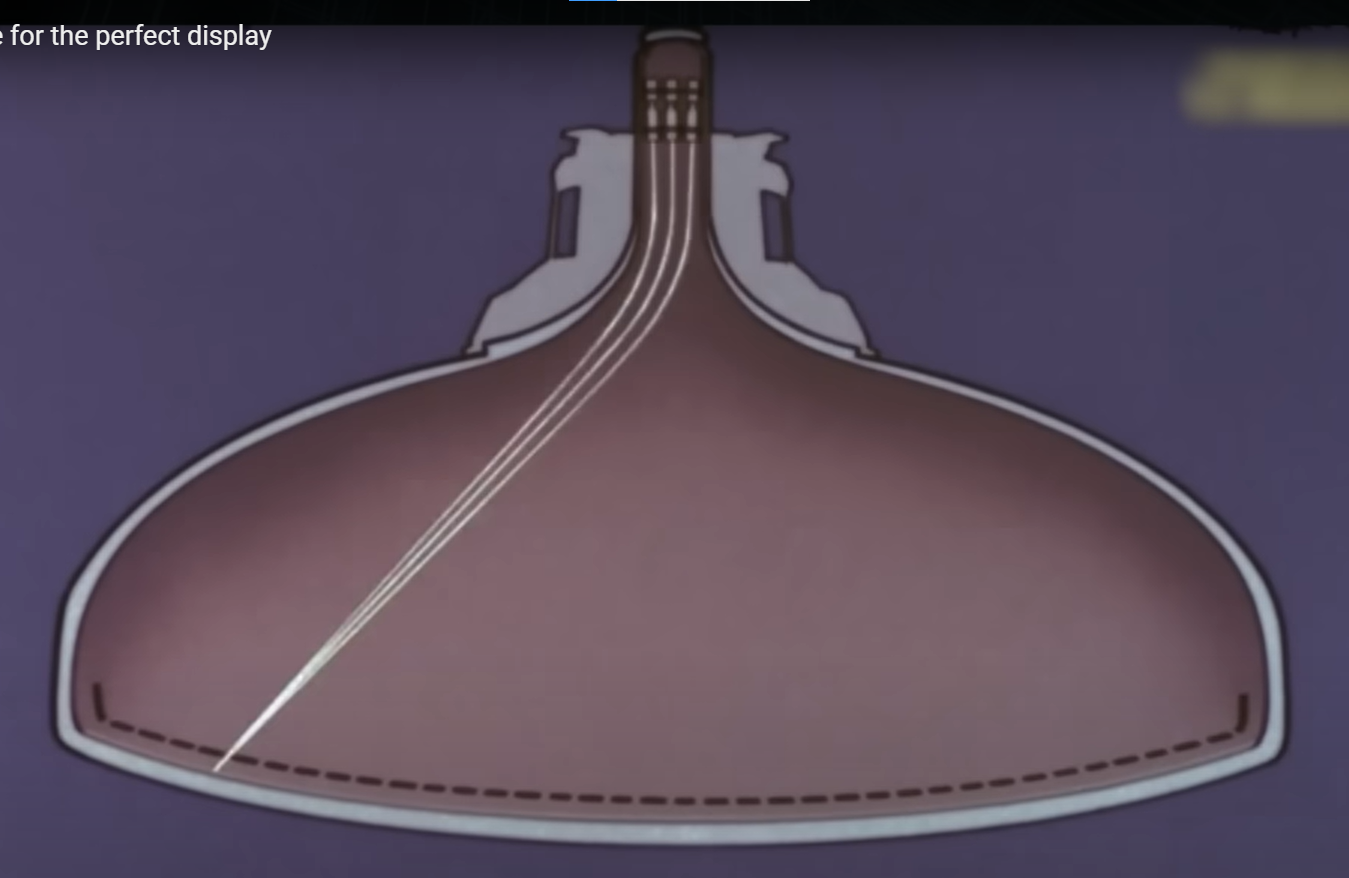 3 x 2160 row wire
2160 x 4096 col wire
„passive” sequential
4 k (4096 x 2160)
60 frame/sec
6/24/2024
22
Illusion and the technology behind it
Multiplex driving techniques III
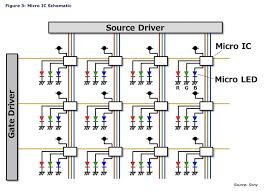 Color multiplexing
(passive matrix, active matrix)
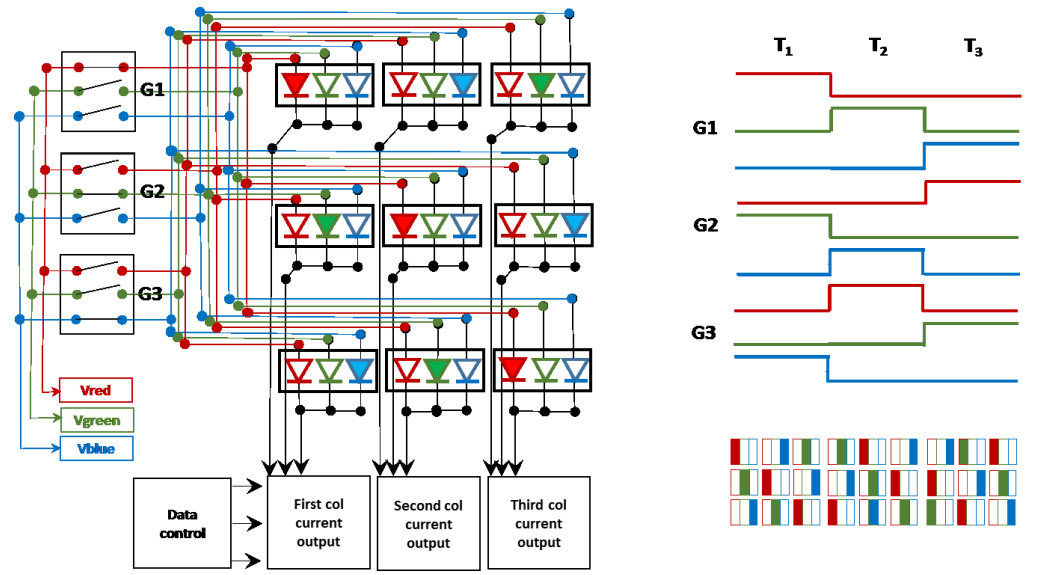 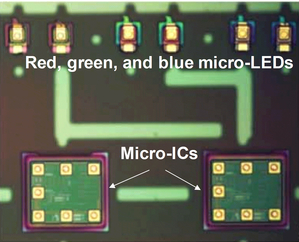 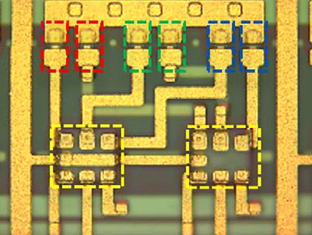 3 x 2160 row wire
3 x 4096 col wire
4 k (4096 x 2160)
60 frame/sec
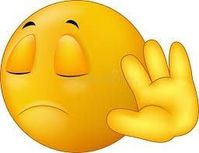 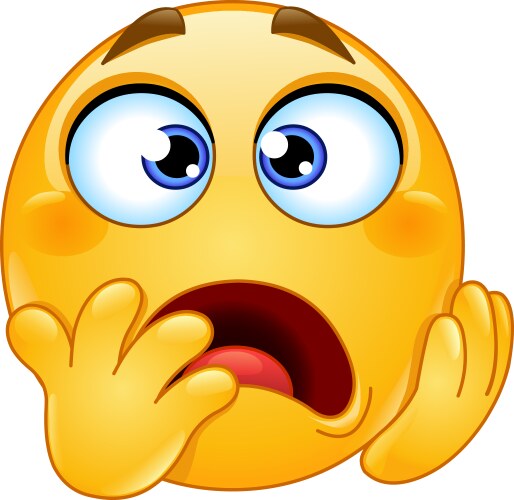 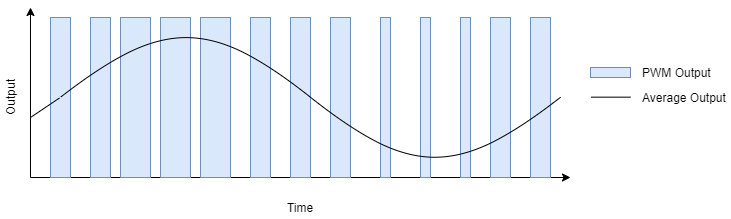 6/25/2024
23
Illusion and the technology behind it
Panel size / Pixel Per Inch
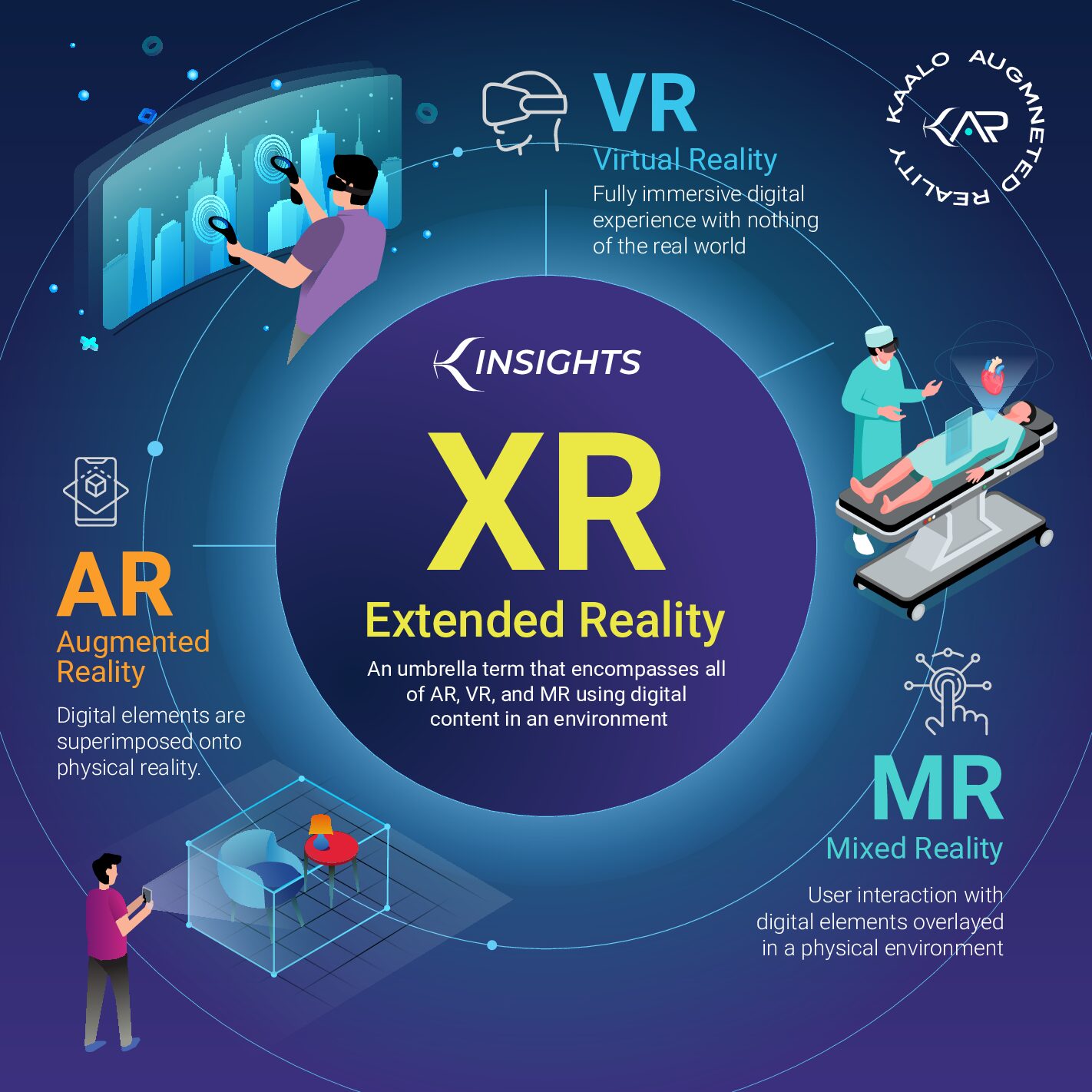 LED size   PPI, LED only light soure
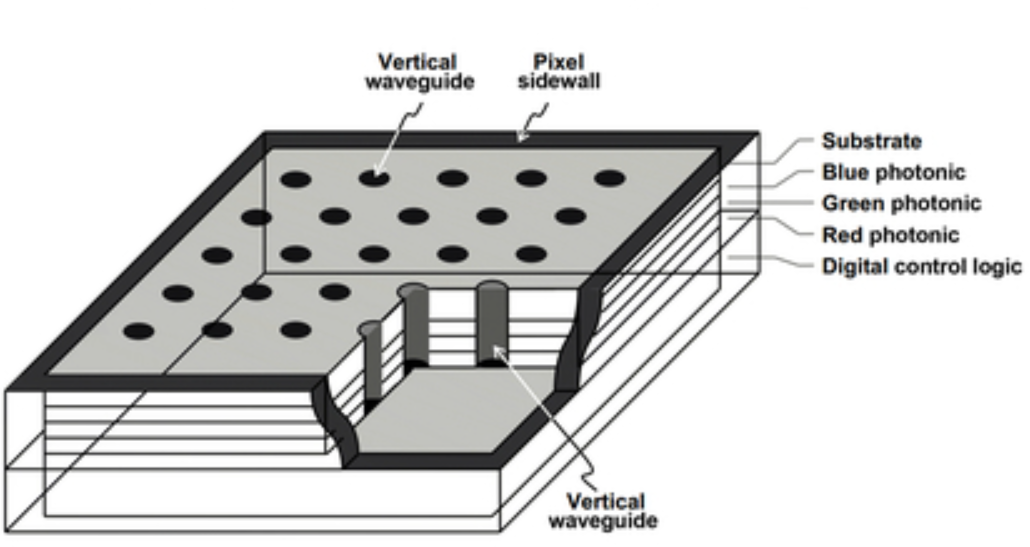 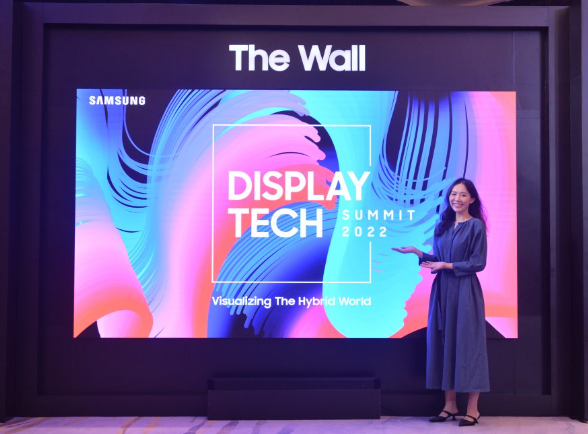 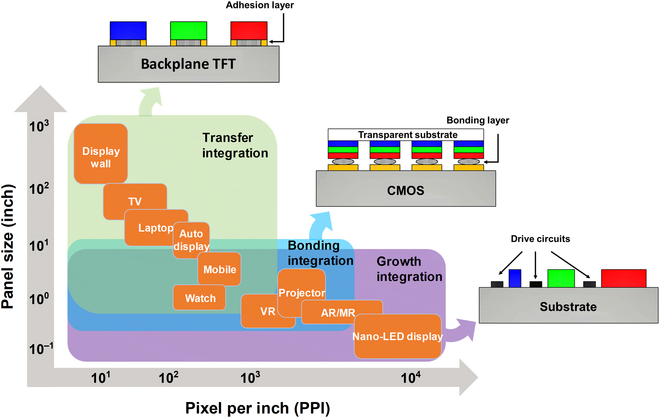 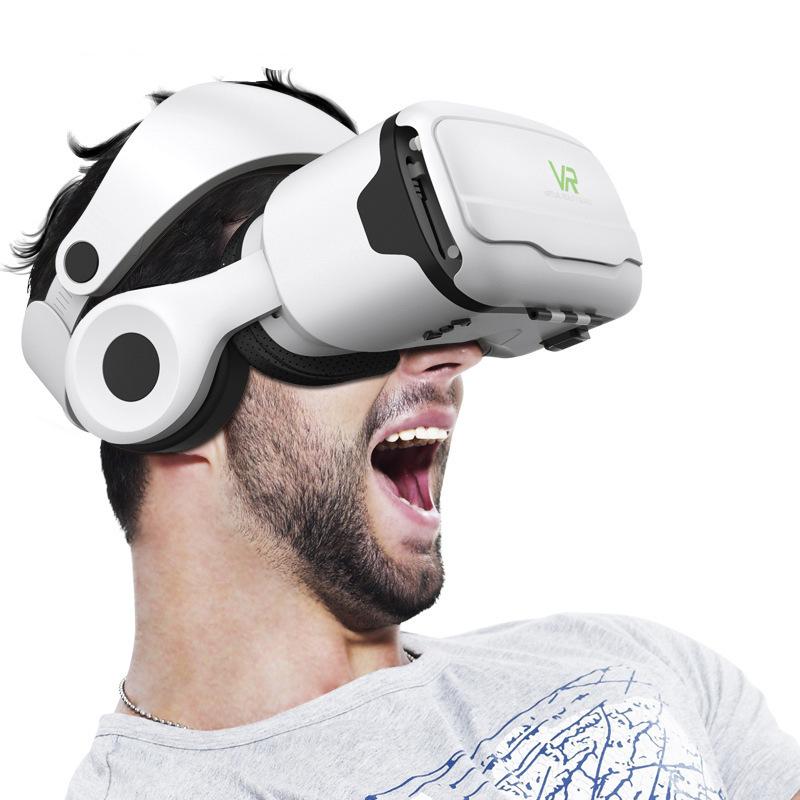 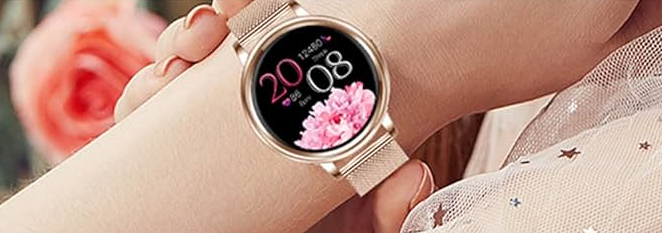 6/25/2024
24
Illusion and the technology behind it
Take Home Message
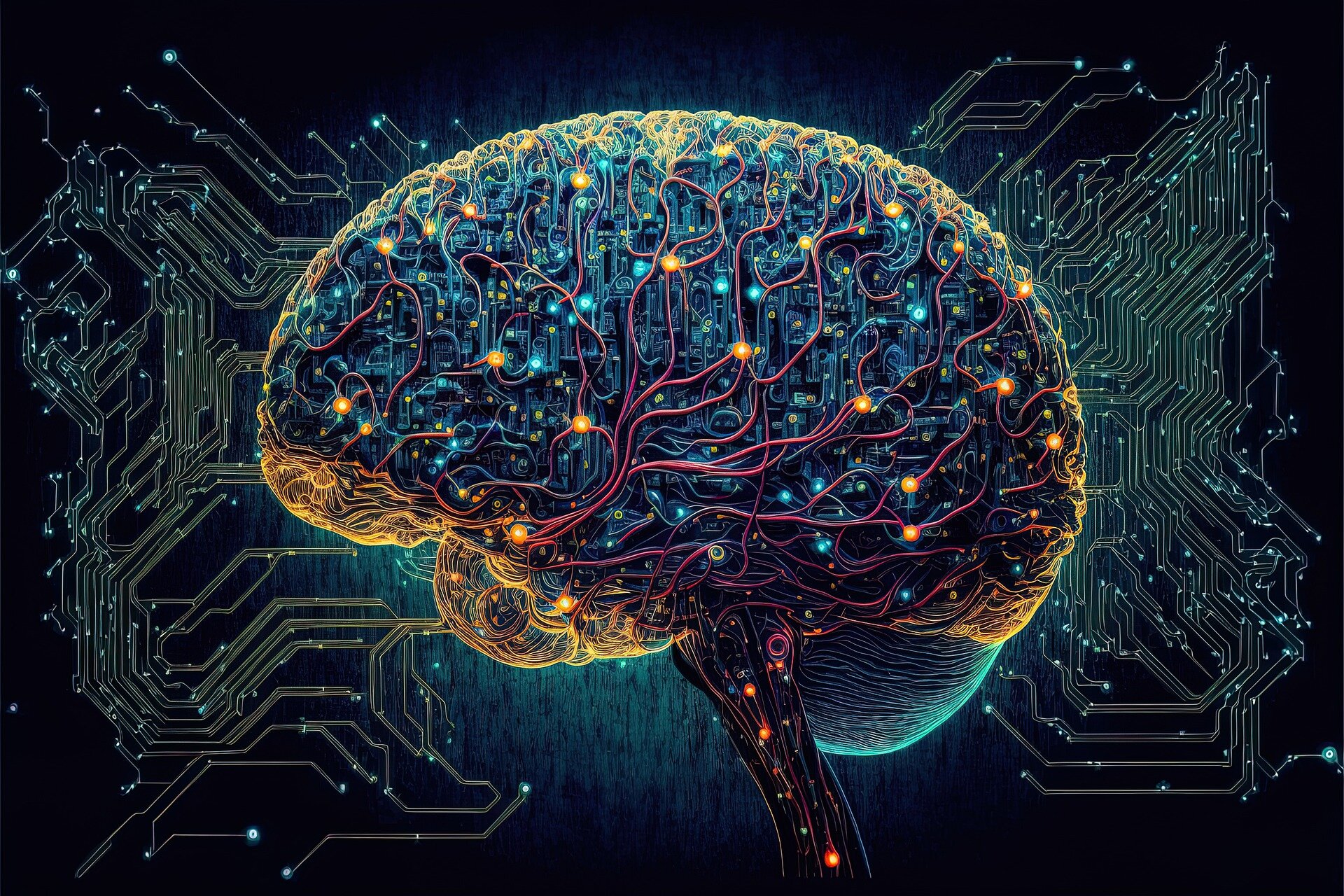 Take Home Message
Eye is more than a sensor array (100.000.000+ receptors, 40% brain)

Brain image processing 
     (Data compression, data server room, learning, psychology, evolution, optical illusions…)

					Cinema, TV Broadcasting, Displays etc. 
							technology builds on the human brain

					Limitation of Cathode Ray Tube (CRT),					phosphorescence, 4k CRT

					Color mixing, white balance, CIE

					LED structures, size isn’t everything

					Challange: 					uLED connections and controll
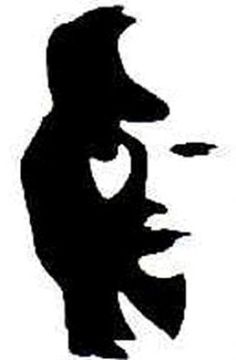 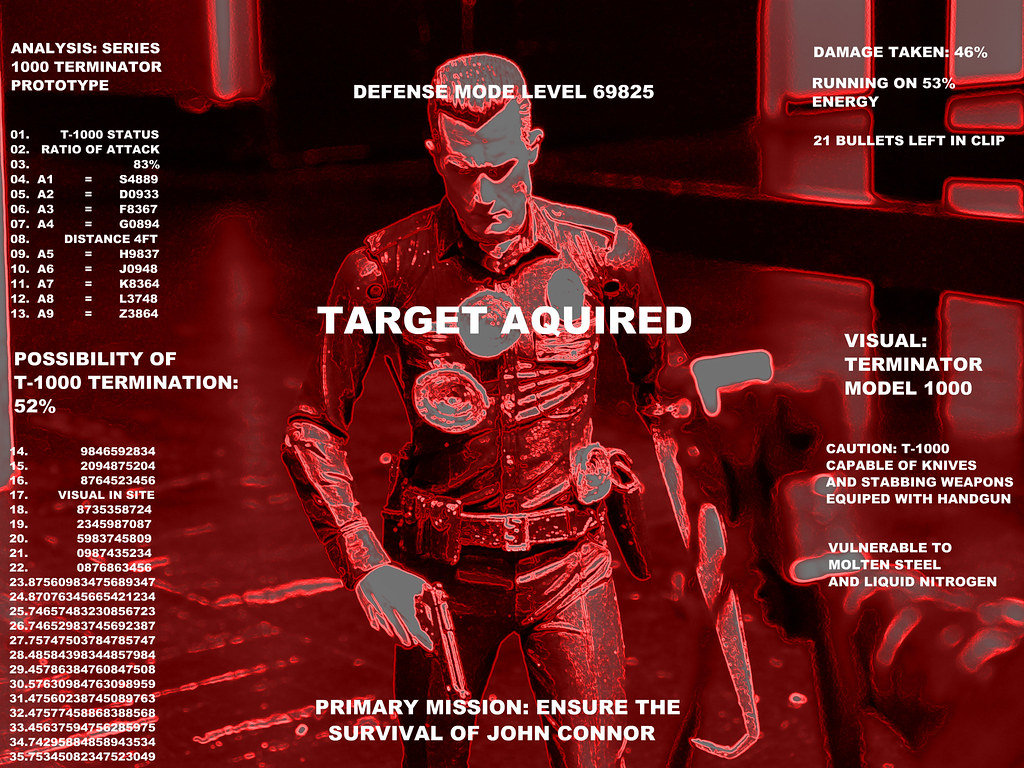 Kurtoskalacs is OK
SAM2 is loaded
Wafer treatment is OK
99.8% ethylalcohol  was found in vegyilabor…
ACV-3000       100%
Welcome to Semilab
Photoluminescence 
is cool.
I♥MA
Particles not found.
Chuck is OK. MÜ is OK.
Aki megeszi az ebédemet…
For All Your Metrology Needs
6/26/2024
25
[Speaker Notes: For All Your Metrology Needs]